GI SLIDE DECK 2022Selected abstracts from:
Letter from ESDO
DEAR COLLEAGUES
It is our pleasure to present this ESDO slide set which has been designed to highlight and summarize key findings in digestive cancers from the major congresses in 2022. This slide set specifically focuses on the 2022 ESMO World Congress on Gastrointestinal Cancer and ESMO Congress 2022 and is available in English and Japanese.
The area of clinical research in oncology is a challenging and ever changing environment. Within this environment, we all value access to scientific data and research which helps to educate and inspire further advancements in our roles as scientists, clinicians and educators. I hope you find this review of the latest developments in digestive cancers of benefit to you in your practice. If you would like to share your thoughts with us we would welcome your comments. Please send any correspondence to info@esdo.eu.
Finally, we are also very grateful to Lilly Oncology for their financial, administrative and logistical support in the realization of this activity.
Yours sincerely, 

Eric Van Cutsem	Tamara Matysiak-Budnik	Jean-Luc Van LaethemThomas Seufferlein 	Jaroslaw Regula	Ana-Maria Bucalau (Young Group)Côme Lepage	Thomas Gruenberger	Pieter-Jan Cuyle (Young Group)	
(ESDO Governing Board)
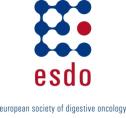 ESDO Medical Oncology Slide Deck Editors 2022
COLORECTAL CANCERS
Prof Eric Van Cutsem	Digestive Oncology, University Hospitals, Leuven, Belgium
Prof Thomas Gruenberger	Department of Surgery, Kaiser-Franz-Josef Hospital, Vienna, Austria
Prof Jaroslaw Regula	Department of Gastroenterology and Hepatology, Institute of Oncology, Warsaw, Poland
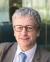 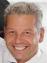 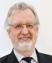 PANCREATIC CANCER AND HEPATOBILIARY TUMOURS
Prof Jean-Luc Van Laethem	Digestive Oncology, Erasme University Hospital, Brussels, Belgium
Prof Thomas Seufferlein	Clinic of Internal Medicine I, University of Ulm, Ulm, Germany
Dr Ann-Maria Bucalau	Digestive Oncology, Erasme University Hospital, Brussels, Belgium
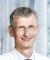 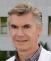 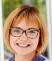 GASTRO-OESOPHAGEAL AND NEUROENDOCRINE TUMOURS 
Prof Côme Lepage	University Hospital & INSERM, Dijon, France
Prof Tamara Matysiak	Hepato-Gastroenterology & Digestive Oncology, Institute of Digestive Diseases, Nantes, France
Dr Pieter-Jan Cuyle	Department of Digestive Oncology, Imelda General Hospital, Bonheiden, Belgium
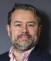 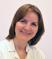 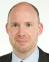 BIOMARKERS
Prof Eric Van Cutsem	Digestive Oncology, University Hospitals, Leuven, Belgium
Prof Thomas Seufferlein	Clinic of Internal Medicine I, University of Ulm, Ulm, Germany
Dr Pieter-Jan Cuyle	Department of Digestive Oncology, Imelda General Hospital, Bonheiden, Belgium
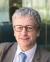 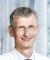 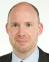 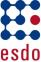 Glossary
1L	first-line
2L	second-line
3L	third-line
5FU	5-fluouracil
AE	adverse event
AFP	alpha-fetoprotein
ALT	alanine aminotransferase
AST	aspartate aminotransferase
AUC	area under the curve
Bev	bevacizumab
BICR	blinded independent committee review
BID	twice daily
BCLC	Barcelona Clinic Liver Cancer
BOR	best overall response
BRAF	B-Ref proto-oncogene
BRCA	breast cancer gene
BSC	best supportive care
C	cycle
Camrel	camrelizumab
Cape	capecitabine
CAPOX	capecitabine + oxaliplatin
CEA	carcinoembryonic antigen
CES2	carboxylesterase 2
Chemo	chemotherapy
CI	confidence interval
Cis	cisplatin
CPS	combined positive score
CR	complete response
CRC	colorectal cancer
CT	computed tomography
ctDNA	circulating tumour DNA
CTLA4	cytotoxic T-lymphocyte associated protein 4
D	day
DCR	disease control rate
DFS	disease-free survival
dMMR	mismatch repair deficient
(m)DoR	(median) duration of response
Durv	durvalumab
ECOG	Eastern Cooperative Oncology Group 
EGA	esophagogastric adenocarcinoma
EGFR	epidermal growth factor receptor
EHS	extrahepatic spread
EOT	end of therapy
ESCC	esophageal squamous cell 	carcinoma
FGF(R)	fibroblast growth factor (receptor)
FOLFIRI	irinotecan +oxaliplatin + 5-fluouracil + 	folinic acid
FOLFIRINOX	irinotecan + 5-fluouracil + folinic acid
(m)FOLFOX	(modified) leucovorin + 5-fluorouracil 	+ oxaliplatin
FOLFOXIRI	oxaliplatin + irinotecan + 5-fluouracil 	+ folinic acid
FP	fluoropyrimidine
FTD/TPI	trifluridine/tipiracil
FUFA	5-fluouracil + folinic acid
GEJ	gastro-esophageal junction
Gem	gemcitabine
GI	gastrointestinal
HCC	hepatocellular carcinoma
HCV	hepatitis C virus
HDAC	histone deacetylase
HER	human epidermal growth factor 	receptor
HIPEC	hyperthermic intraperitoneal 	chemotherapy
HR	hazard ratio 
HRQoL	health-related quality of life
ICI	immune checkpoint inhibitor
ID	identification
Ig	immunoglobulin
IHC	immunohistochemistry
IQR	interquartile range
IO	immunotherapy
irAE	immune-related adverse event
ISH	in-situ hybridization
(m)ITT	modified intent-to-treat
IV	intravenous
KRAS	Ki-ras2 Kirsten rat sarcoma viral 	oncogene homolog
LDH	lactate dehydrogenase
Len	lenvatinib
LV	leucovorin
mAb	monoclonal antibody
MAPK	mitogen-activated protein kinase
mCRC	metastatic colorectal cancer 
mo	months
mPP	modified per protocol
Mpr	major pathologic response
MRI	magnetic resonance imaging
MSI	microsatellite instability
MSS	microsatellite stable
MVI	macroscopic vascular invasion
NA	not available
NAT	normal adjacent tissue
Nal-IRI	nal-irinotecan
ND	not determined
NE	not evaluable/estimable
neg	negative
NGS	next generation sequencing
NLR	neutrophil to lymphocyte ratio
NR	not reached
NSCLC	non-small cell lung cancer
opt	optimal
OR	odds ratio
ORR	overall/objective response rate
(m)OS	(median) overall survival 
Pan	panitumumab
PARP(i)	poly(ADP-ribose)polymerase (inhibitor)
PBO	placebo
pCR	pathologic complete response
PCR	polymerase chain reaction
PD	progressive disease
PD-(L)1	programmed death (-ligand) 1
Pem	pembrolizumab
PET	positron emission tomography
(m)PFS	(median) progression-free survival 
pMMR	mismatch repair proficient
PO	orally
pos	positive
PR	partial response
PS	performance status
q(2/3/4/6)w	every (2/3/4) week(s)
QoL	quality of life
R	randomized
R0/1	resection 0/1
RAS	rat sarcoma virus
RDI	relative dose intensity
RECIST	Response Evaluation Criteria In Solid 	Tumors
RIFLE	Risk, Injury, Failure, Loss of kidney 	function, and End-stage kidney 	disease
Rivo	rivoceranib
RoW	rest of world
RR	response rate
RVT	residual viable tumour
SAE	serious adverse event
SD	stable disease 
SoC	standard of care
T-DXd	trastuzumab deruxtecan
TEAE	treatment-emergent adverse event
Tis	tislelizumab
TKI	tyrosine kinase inhibitor
TRAE	treatment-related adverse event 
Trem	tremelimumab
TTF	time to treatment failure
(m)TTP	(median) time to progression
(m)TTR	(median) time to response
UK	United Kingdom
US	Unitedd States
VEGF(R)	vascular endothelial growth factor 	(receptor)
WBC	white blood cell
WHO 	World Health Organization
WT 	wild-type
Mechanism of action for new molecules
Contents
Cancers of the oesophagus and stomach	7
Cancers of the pancreas, small bowel and hepatobiliary tract	25
Pancreatic cancer	26
Hepatocellular carcinoma	36
Gallbladder cancer	49
Neuroendocrine tumours	62
Cancers of the colon, rectum and anus	69
Note: To jump to a section, right click on the number and ‘Open Hyperlink’
Cancers of the Oesophagus and stomach
LBA-1: RATIONALE-306: Randomized, global, Phase 3 study of tislelizumab plus chemotherapy versus chemotherapy as first-line treatment for locally advanced unresectable or metastatic esophageal squamous cell carcinoma (ESCC) – Yoon H, et al
Study objective
To evaluate the efficacy and safety of 1L tislelizumab + chemotherapy in patients with locally advanced or metastatic ESCC in the RATIONALE-306 study
Tislelizumab 200 mg IV q3w + investigator-chosen chemotherapy*(n=326)
PD/toxicity
Key patient inclusion criteria
Unresectable locally advanced or metastatic ESCC
No prior systemic therapy for advanced disease
ECOG PS 0–1 
(n=649)
Stratification
Geographic region (Asia [excl. Japan] vs Japan vs RoW)
Prior definitive therapy (yes vs no)
Investigator-chosen chemotherapy (platinum-fluoropyrimidine vs platinum/paclitaxel)
R
1:1
Placebo +investigator-chosen chemotherapy*(n=323)
PD/toxicity
PRIMARY ENDPOINT
OS
SECONDARY ENDPOINTS
 PFS, ORR, DoR, HRQoL, safety
Presented at ESMO WCGC 2022Yoon H, et al. Ann Oncol 2022;33(suppl):abstr LBA-1
*Option A: platinum (cisplatin or oxaliplatin) + fluoropyrimidine;option B: platinum (cisplatin or oxaliplatin) + paclitaxel
LBA-1: RATIONALE-306: Randomized, global, Phase 3 study of tislelizumab plus chemotherapy versus chemotherapy as first-line treatment for locally advanced unresectable or metastatic esophageal squamous cell carcinoma (ESCC) – Yoon H, et al
Key results
Key results
100
100
Overall survival
Progression-free survival
80
80
60
60
OS, %
PFS, %
40
40
20
20
0
0
12-mo 
rate
30.0%
15.7%
6-mo 
rate
6-mo 
rate
12-mo 
rate
18-mo 
rate
51.1%
44.5%
84.3%
77.3%
65.0%
44.9%
48.6%
34.5%
0
4
8
12
16
20
24
28
32
36
40
Time, months
Tis + chemo
325
311
287
264
253
227
201
183
167
136
101
79
58
41
28
14
8
4
1
1
326
283
236
168
125
84
73
62
50
38
32
27
18
12
8
5
4
2
1
0
No. at risk
No. at risk
Tis + chemo
0
4
8
12
16
20
24
28
32
36
40
PBO + chemo
323
304
268
239
195
158
135
122
112
91
71
54
40
32
22
11
8
6
1
0
323
248
196
119
80
49
36
27
24
17
12
9
7
4
3
1
1
1
0
0
PBO + chemo
Yoon H, et al. Ann Oncol 2022;33(suppl):abstr LBA-1
Time, months
LBA-1: RATIONALE-306: Randomized, global, Phase 3 study of tislelizumab plus chemotherapy versus chemotherapy as first-line treatment for locally advanced unresectable or metastatic esophageal squamous cell carcinoma (ESCC) – Yoon H, et al
Key results
Conclusions
In patients with locally advanced or metastatic ESCC, 1L tislelizumab + chemotherapy demonstrated significant improvements in survival and durable tumour response compared with chemotherapy alone and had a manageable safety profile
Yoon H, et al. Ann Oncol 2022;33(suppl):abstr LBA-1
O-4: Trifluridine/tipiracil (TAS-102) with or without bevacizumab in patients with pretreated metastatic esophagogastric adenocarcinoma (mEGA): A Danish randomized trial (LonGas) – Pfeiffer P, et al
Study objective
To evaluate the efficacy and safety of trifluridine/tipiracil (FTD/TPI) ± bevacizumab in previously treated patients with metastatic esophagogastric adenocarcinoma in Danish centers in the LonGas study
FTD/TPI* + bevacizumab†(n=50)
PD/toxicity
Key patient inclusion criteria
Unresectable metastatic esophagogastric adenocarcinoma
Prior 5FU and platinum
PS 0–1 
(n=103)
Stratification
Sex
Line of therapy (2 vs 3+)
R
1:1
FTD/TPI*(n=53)
PD/toxicity
PRIMARY ENDPOINT
PFS
SECONDARY ENDPOINTS
 OS, safety
Presented at ESMO WCGC 2022 Pfeiffer P, et al. Ann Oncol 2022;33(suppl):abstr O-4
*35 mg/m2 BID PO D1–5, 8–12 q4w; †5 mg/kg IV q2w
O-4: Trifluridine/tipiracil (TAS-102) with or without bevacizumab in patients with pretreated metastatic esophagogastric adenocarcinoma (mEGA): A Danish randomized trial (LonGas) – Pfeiffer P, et al
Key results
1.00
1.00
Progression-free survival
Overall survival
0.75
0.75
FTD/TPI + bev:
FTD/TPI:
3.9 mo
3.7 mo
FTD/TPI + bev:
FTD/TPI:
9.6 mo
9.0 mo
0.50
0.50
Survival probability
Survival probability
0.25
0.25
HR 0.74; p=0.14
0
0
HR 0.91; p=0.67
0
5
10
15
20
25
0
5
10
15
20
Time from randomization, months
Time from randomization, months
Pfeiffer P, et al. Ann Oncol 2022;33(suppl):abstr O-4
O-4: Trifluridine/tipiracil (TAS-102) with or without bevacizumab in patients with pretreated metastatic esophagogastric adenocarcinoma (mEGA): A Danish randomized trial (LonGas) – Pfeiffer P, et al
Key results
Conclusions
In previously treated patients with metastatic esophagogastric adenocarcinoma, adding bevacizumab to trifluridine/tipiracil did not provide any additional survival benefit
Pfeiffer P, et al. Ann Oncol 2022;33(suppl):abstr O-4
SO-7: Co-occurring HER2 and PD-L1 expression in patients with HER2-positive trastuzumab-refractory gastric cancer (GC)/gastroesophageal junction adenocarcinoma (GEJA): biomarker analysis from the trastuzumab deruxtecan (T-DXd) DESTINY-Gastric03 trial – Janjigian Y, et al
Study objective
To evaluate the association between PD-L1 and HER2 expression in a subset of patients with HER2+ trastuzumab-refractory gastric or GEJ adenocarcinoma in the DESTINY-Gastric03 study
Part 1
Dose escalation
Received 1 prior trastuzumab-containing regimen
Arm A1–E T-DXd ± chemo ± durvalumab q3w
Key patient inclusion criteria
Advanced, metastatic or unresectable gastric or GEJ adenocarcinoma
HER2+ (IHC3+ or IHC2+/ISH+)
ECOG PS
(n=44)
Arm 2A: SoC (trastuzumab + FP + platinum)
Part 2
Dose expansion
Previously untreated
Arm 2B: T-DXd q3w
R
Arm 2C: T-DXd + chemo (FP ± oxaliplatin)
Arm 2D: T-DXd + chemo (FP) + pembrolizumab q3w
Arm 2E: T-DXd + pembrolizumab q3w
ENDPOINTS
Central assessment of HER2 status and PD-L1 expression*
*PD-L1 positivity defined as CPS ≥1
Presented at ESMO WCGC 2022 Janjigian Y, et al. Ann Oncol 2022;33(suppl):abstr SO-7
SO-7: Co-occurring HER2 and PD-L1 expression in patients with HER2-positive trastuzumab-refractory gastric cancer (GC)/gastroesophageal junction adenocarcinoma (GEJA): biomarker analysis from the trastuzumab deruxtecan (T-DXd) DESTINY-Gastric03 trial – Janjigian Y, et al
Key results
There was 80% concordance between local and central testing for HER2 status
Conclusions
In patients with HER2+ trastuzumab-refractory gastric or GEJ adenocarcinoma, there was a substantial overlap between HER2 and PD-L1 positivity, which supports the use of dual therapy with an anti-HER2 and anti-PD-L1 agents
100
80
PD-L1 expression by central assessment
85%
60
CPS ≥1 (23/27)
CPS ≥5 (13/27)
CPS ≥1 to <5 (10/27)
CPS <1 (3/27)
Not evaluable*
NE*
4%
Percentage of samples (n=27)
CPS <1
11%
40
20
CPS
 ≥1 to
<5
37%
85%
PD-L1
positive
CPS
 ≥1 
85%
0
CPS ≥5
48%
11%
4%
CPS
≥1
NE*
<1
*Not evaluable, there was insufficient number of viable tumour cells (<100) present for PD-L1 testing
Janjigian Y, et al. Ann Oncol 2022;33(suppl):abstr SO-7
PD-2: EMERGE: A multi-centre, non-randomised, single-arm phase II study investigating domatinostat plus avelumab in patients with previously treated advanced mismatch repair-proficient oesophagogastric and colorectal adenocarcinoma – Slater S, et al
Study objective
To evaluate the efficacy and safety of domatinostat, a class I HDAC inhibitor, + avelumab in previously treated patients with advanced pMMR esophagogastric or colorectal adenocarcinoma in UK centers in the phase 2 EMERGE study
Key patient inclusion criteria
Advanced, unresectable or metastatic esophagogastric or colorectal adenocarcinoma
pMMR
Progressed on or after 1 prior chemotherapy (no immunotherapy)
ECOG PS 0–1
(n=19; n=9 esophagogastric, n=10 CRC)
Domatinostat 200 mg BID + avelumab 10 mg/kg q2w
Two-week domatinostat prime
PD/toxicity
PRIMARY ENDPOINT
ORR (RECIST v1.1)
SECONDARY ENDPOINTS
DoR, PFS, DCR, safety
Presented at ESMO WCGC 2022Slater S, et al. Ann Oncol 2022;33(suppl):abstr PD-2
PD-2: EMERGE: A multi-centre, non-randomised, single-arm phase II study investigating domatinostat plus avelumab in patients with previously treated advanced mismatch repair-proficient oesophagogastric and colorectal adenocarcinoma – Slater S, et al
Key results
Duration of treatment and best response
 by RECIST v1.1 (n=19)
Maximum tumour change from baseline (n=19)
–20
100
*
CRC
PR
RM020
RF032
RM019
RF022
RF029
RF012
RF039
RM023
CH001
RM013
RF016
RM030
RM034
RM038
RF018
RM028
RM035
RM024
RM027
EGA
–40
80
CR*
SD
–60
60
*
PD (SD)
*
–80
40
SD
SD
–100
20
SD
*
SD
Maximum tumour change from baseline
0
SD
CRC
SD
Patient ID
OGA
SD
0
10
20
30
40
50
60
PD
PD
PD
*
PD
PD
PD
*CPS ≥5 (where available)
*
PD
*Patient still on treatment
PD
CH001
RF018
RM027
RM030
RF039
RM024
RF018
RF012
RM019
RF029
RM013
RM028
RM023
RF022
RM035
RM034
RM020
RF032
RM038
Slater S, et al. Ann Oncol 2022;33(suppl):abstr PD-2
Weeks on treatment
PD-2: EMERGE: A multi-centre, non-randomised, single-arm phase II study investigating domatinostat plus avelumab in patients with previously treated advanced mismatch repair-proficient oesophagogastric and colorectal adenocarcinoma – Slater S, et al
Key results
Conclusions
In patients with esophagogastric adenocarcinoma, domatinostat + avelumab showed some antitumor activity with a manageable safety profile, but there were no responses in those with CRC. Development of domatinostat has since been discontinued
Slater S, et al. Ann Oncol 2022;33(suppl):abstr PD-2
1204MO: PRODIGE 59 - DURIGAST trial: A randomised phase II study evaluating FOLFIRI plus durvalumab and FOLFIRI plus durvalumab plus tremelimumab in second-line treatment of patients with advanced gastric or gastro-oesophageal junction adenocarcinoma – Tougeron D, et al
Study objective
To evaluate the efficacy and safety of 2L FOLFIRI + durvalumab ± tremelimumab in patients with advanced gastric or GEJ adenocarcinoma in French centres in the phase 2 PRODIGE 59 - DURIGAST study
FOLFIRI* q2w + durvalumab 1500 mg q4w(n=47)
Key patient inclusion criteria
Advanced gastric or GEJ adenocarcinoma
Received 1L platinum-based chemotherapy
No prior ICI
ECOG PS 0–2
(n=92)
R
1:1
FOLFIRI* q2w + durvalumab 1500 mg q4w + tremelimumab 75 mg q4w (1 cycle)
FOLFIRI* q2w + durvalumab 1500 mg q4w(1 cycle)
FOLFIRI* q2w + durvalumab 1500 mg q4w + tremelimumab 75 mg q4w (4 cycles)(n=45)
PD
PRIMARY ENDPOINT
PFS
SECONDARY ENDPOINTS
 DCR, DoR, OS, safety
*Including irinotecan 180 mg/m2
Presented at ESMO Congress 2022Tougeron D, et al. Ann Oncol 2022;33(suppl):abstr 1204MO
1204MO: PRODIGE 59 - DURIGAST trial: A randomised phase II study evaluating FOLFIRI plus durvalumab and FOLFIRI plus durvalumab plus tremelimumab in second-line treatment of patients with advanced gastric or gastro-oesophageal junction adenocarcinoma – Tougeron D, et al
Key results
Progression-free survival
Overall survival
Title
100
100
FOLFIRI + durvalumab
FOLFIRI + durvalumab + tremelimumab
FOLFIRI + durvalumab
FOLFIRI + durvalumab + tremelimumab
80
80
60
60
Proportion alive
without progression
Proportion alive
40
40
20
20
0
0
0
2
4
6
8
10
12
0
2
4
6
8
10
12
Time, months
Time, months
No. at risk
No. at risk
F + D
F + D
47
33
22
18
16
8
3
47
46
38
32
28
20
13
F + D + T
F + D + T
45
35
25
18
13
7
7
45
42
38
34
27
18
12
Tougeron D, et al. Ann Oncol 2022;33(suppl):abstr 1204MO
1204MO: PRODIGE 59 - DURIGAST trial: A randomised phase II study evaluating FOLFIRI plus durvalumab and FOLFIRI plus durvalumab plus tremelimumab in second-line treatment of patients with advanced gastric or gastro-oesophageal junction adenocarcinoma – Tougeron D, et al
Key results
Conclusions
In patients with advanced gastric or GEJ adenocarcinoma, 2L FOLFIRI + durvalumab ± tremelimumab failed to meet the primary PFS endpoint and had an acceptable safety profile
Tougeron D, et al. Ann Oncol 2022;33(suppl):abstr 1204MO
1203O: FOLFOX plus nivolumab and ipilimumab versus FOLFOX induction followed by nivolumab and ipilimumab in patients with previously untreated advanced or metastatic adenocarcinoma of the stomach or gastroesophageal junction – results from the randomized phase 2 Moonlight trial of the AIO – Lorenzen S, et al
Study objective
To evaluate the efficacy and safety of mFOLFOX induction therapy followed by nivolumab + ipilimumab in previously untreated patients with advanced or metastatic gastric or GEJ adenocarcinoma in the Moonlight study
mFOLFOX
3 cycles(n=59)
Nivolumab 240 mg q2w (4 cycles) + ipilimumab 1 mg/kg q6w (2 cycles)
Nivolumab q2w + ipilimumab q6w
Sequential
Key patient inclusion criteria
Locally advanced or metastatic gastric or GEJ adenocarcinoma
HER2 negative
No prior therapy
ECOG PS 0–1
(n=90)
Stratification
ECOG PS (0 vs. 1)
Tumour status (prior resection – yes vs. no)
R
2:1
mFOLFOX + nivolumab 240 mg q2w + ipilimumab 1 mg/kg q6w (n=30)
Parallel
PRIMARY ENDPOINT
6-mo PFS rate
SECONDARY ENDPOINTS
 OS, ORR, safety
Presented at ESMO Congress 2022Lorenzen S, et al. Ann Oncol 2022;33(suppl):abstr 1203O
1203O: FOLFOX plus nivolumab and ipilimumab versus FOLFOX induction followed by nivolumab and ipilimumab in patients with previously untreated advanced or metastatic adenocarcinoma of the stomach or gastroesophageal junction – results from the randomized phase 2 Moonlight trial of the AIO – Lorenzen S, et al
1.0
1.0
Key results
Progression-free survival
Overall survival
Title
0.8
0.8
0.6
0.6
PFS probability
OS probability
0.4
0.4
60%
0.2
0.2
0
0
30%
+ Censored
Log-rank: p=0.3604
+ Censored
Log-rank: p=0.0261
0
3
6
9
12
15
18
21
24
0
3
6
9
12
15
18
21
24
Survival time, months
Time to progression or death, months
No. at risk
30
25
22
19
13
10
7
4
0
Parallel
30
23
18
12
5
3
3
2
0
60
54
38
28
20
18
12
3
0
Sequential
60
43
18
10
5
3
1
0
Lorenzen S, et al. Ann Oncol 2022;33(suppl):abstr 1203O
1203O: FOLFOX plus nivolumab and ipilimumab versus FOLFOX induction followed by nivolumab and ipilimumab in patients with previously untreated advanced or metastatic adenocarcinoma of the stomach or gastroesophageal junction – results from the randomized phase 2 Moonlight trial of the AIO – Lorenzen S, et al
Key results
Conclusions
In patients with advanced or metastatic gastric or GEJ adenocarcinoma, 1L FOLFOX + nivolumab + ipilimumab given in parallel demonstrated greater benefits than sequential treatment, although this should be interpreted with caution as the patient numbers were small and PD-L1 expression was low
Lorenzen S, et al. Ann Oncol 2022;33(suppl):abstr 1203O
Cancers of the pancreas, small bowel and hepatobiliary tract
Cancers of the pancreas, small bowel and hepatobiliary tract
Pancreatic cancer
LBA61: HR070803 plus 5-FU/LV versus placebo plus 5-FU/LV in second-line therapy for gemcitabine-refractory locally advanced or metastatic pancreatic cancer: a multicentered, randomized, double-blind, parallel-controlled phase III trial (HR-IRI-APC) – Wang L, et al
Study objective
To evaluate the efficacy and safety of 2L HR070803 (a liposome formulation of irinotecan) + 5FU/LV in patients with gemcitabine-refractory locally advanced or metastatic pancreatic cancer in Chinese centres in the phase 3 HR-IRI-APC study
HR070803 56.5 mg/m2 + 5FU 2000 mg/m2 + leucovorin 200 mg/m2(n=149)
Key patient inclusion criteria
Locally advanced or metastatic pancreatic cancer
Gemcitabine refractory
ECOG PS 0–1
(n=298)
Stratification
Serum albumin level (<40 vs. ≥40 g/L)
Treatment history of FU (yes vs. no)
Treatment history of gemcitabine (monotherapy vs. combination therapy)
R
1:1
Placebo +5FU 2000 mg/m2 + leucovorin 200 mg/m2(n=149)
PRIMARY ENDPOINT
OS
SECONDARY ENDPOINTS
 PFS, ORR, TTF, safety
Presented at ESMO Congress 2022Wang L, et al. Ann Oncol 2022;33(suppl):abstr LBA61
LBA61: HR070803 plus 5-FU/LV versus placebo plus 5-FU/LV in second-line therapy for gemcitabine-refractory locally advanced or metastatic pancreatic cancer: a multicentered, randomized, double-blind, parallel-controlled phase III trial (HR-IRI-APC) – Wang L, et al
Key results
1.00
1.00
Progression-free survival
Overall survival
Title
0.75
0.75
0.50
0.50
PFS probability
OS probability
Log-rank p<0.0001
Log-rank p=0.0019
Censor
Censor
0.25
0.25
0
0
0
1
2
3
4
5
6
7
8
9
10
11
12
13
14
0
2
4
6
8
10
12
14
16
18
20
22
24
Time, months
Time, months
149
148
141
125
113
100
86
74
51
42
36
30
21
15
13
7
6
4
3
3
1
1
1
1
0
No. at risk
No. at risk
HR070803
HR070803
149
147
127
114
92
74
63
47
40
33
22
18
14
11
8
7
2
2
1
1
1
1
1
1
1
Placebo
Placebo
Wang L, et al. Ann Oncol 2022;33(suppl):abstr LBA61
149
149
137
122
95
36
73
20
66
17
54
9
35
7
30
6
22
5
18
3
13
2
13
2
6
2
5
0
4
LBA61: HR070803 plus 5-FU/LV versus placebo plus 5-FU/LV in second-line therapy for gemcitabine-refractory locally advanced or metastatic pancreatic cancer: a multicentered, randomized, double-blind, parallel-controlled phase III trial (HR-IRI-APC) – Wang L, et al
Key results
Conclusions
In patients with gemcitabine-refractory, locally advanced or metastatic pancreatic cancer, HR070803 + 5FU/LV demonstrated significant improvements in survival compared with 5FU/LV and was generally well-tolerated with no new safety signals observed
Wang L, et al. Ann Oncol 2022;33(suppl):abstr LBA61
1296MO: PRODIGE 29-UCGI 26(NEOPAN): A phase III randomised trial comparing chemotherapy with FOLFIRINOX or gemcitabine in locally advanced pancreatic carcinoma (LAPC) – Ducreux MP, et al
Study objective
To evaluate the efficacy and safety of FOLFIRINOX compared with gemcitabine in patients with locally advanced pancreatic carcinoma in French centres in the phase 3 NEOPAN study
FOLFIRINOX q2w (12 cycles)(n=85)
Key patient inclusion criteria
Locally advanced pancreatic cancer
Unresectable
ECOG PS 0–1 
(n=171)
Stratification
Centre
Tumour location (pancreas head yes vs. no)
ECOG PS (0 vs. 1)
Age (≤60 vs. >60 years)
R
1:1
Gemcitabine 1000 mg/m2 D1, 8, 15, 22 (cycle 1) thenD1, 8, 15 q4w (6 cycles)(n=86)
PRIMARY ENDPOINT
PFS
SECONDARY ENDPOINTS
 OS, ORR, DCR, safety
Presented at ESMO Congress 2022 Ducreux MP, et al. Ann Oncol 2022;33(suppl):abstr 1296MO
1296MO: PRODIGE 29-UCGI 26(NEOPAN): A Phase III randomised trial comparing chemotherapy with FOLFIRINOX or gemcitabine in locally advanced pancreatic carcinoma (LAPC) – Ducreux MP, et al
1.0
1.0
Key results
Progression-free survival
Overall survival
0.8
0.8
0.6
0.6
PFS probability
OS probability
Log-rank test: p=0.03
Log-rank test: p=0.50
0.4
0.4
0.2
0.2
0
0
FOLFIRINOX
FOLFIRINOX
Gemcitabine
Gemcitabine
0
0
12
12
24
24
36
36
48
48
Censored
Censored
No. at risk(censored)
No. at risk(censored)
Time, months
Time, months
FOLFIRINOX
FOLFIRINOX
85 (0)
45 (9)
16 (15)
5 (17)
1 (18)
Gemcitabine
Gemcitabine
85 (0)
86 (0)
86 (0)
46 (10)
25 (8)
11 (6)
16 (17)
4 (9)
1 (8)
0 (10)
8 (18)
1 (8)
3 (19)
0 (9)
Ducreux MP, et al. Ann Oncol 2022;33(suppl):abstr 1296MO
1296MO: PRODIGE 29-UCGI 26(NEOPAN): A Phase III randomised trial comparing chemotherapy with FOLFIRINOX or gemcitabine in locally advanced pancreatic carcinoma (LAPC) – Ducreux MP, et al
Key results
Conclusions
In patients with locally advanced pancreatic carcinoma, FOLFIRINOX demonstrated a significant improvement in PFS, but not OS, compared with gemcitabine and was generally well-tolerated
Ducreux MP, et al. Ann Oncol 2022;33(suppl):abstr 1296MO
LBA60: Evaluation of gemcitabine and paclitaxel versus gemcitabine alone after FOLFIRINOX failure or intolerance in metastatic Pancreatic Ductal Adenocarcinoma: Results of the randomized phase III PRODIGE 65 – UCGI 36 – GEMPAX UNICANCER study – De la Fouchardiere C, et al
Study objective
To evaluate the efficacy and safety of gemcitabine + paclitaxel vs. gemcitabine alone in patients with metastatic pancreatic ductal adenocarcinoma who have progressed on or were intolerant of FOLFIRINOX in French centres in the phase 3 GEMPAX UNICANCER study
Gemcitabine 1000 mg/m2 + paclitaxel 80 mg/m2 D1, 8, 15 q4w(n=140)
PD/toxicity
Key patient inclusion criteria
Metastatic pancreatic ductal adenocarcinoma
Progressed on or intolerant of FOLFIRINOX
No taxanes or gemcitabine
ECOG PS 0–2
(n=211)
Stratification
ECOG PS (0–1 vs. 2)
CA19.9 at baseline (<59 vs. ≥59 ULN)
1L PFS (<6 vs. ≥6 mo)
NLR at baseline (<5 vs. ≥5)
R
2:1
Gemcitabine 1000 mg/m2(n=71)
PD/toxicity
PRIMARY ENDPOINT
OS
SECONDARY ENDPOINTS
 PFS, ORR, DCR, safety
Presented at ESMO Congress 2022De la Fouchardiere C, et al. Ann Oncol 2022;33(suppl):abstr LBA60
LBA60: Evaluation of gemcitabine and paclitaxel versus gemcitabine alone after FOLFIRINOX failure or intolerance in metastatic Pancreatic Ductal Adenocarcinoma: Results of the randomized phase III PRODIGE 65 – UCGI 36 – GEMPAX UNICANCER study – De la Fouchardiere C, et al
Key results
100
100
Progression-free survival
Overall survival
80
80
Gemcitabine + paclitaxel
Gemcitabine
Censored
Gemcitabine + paclitaxel
Gemcitabine
Censored
60
60
Without event, %
Without event, %
40
40
20
20
0
0
0
2
4
6
8
10
12
14
16
18
20
22
24
26
28
Time, months
Time, months
No. at risk
Gem + paclitaxel
71
35
16
8
7
5
1
0
Gemcitabine
0
2
4
6
8
10
12
14
16
18
20
22
24
26
140
95
61
40
22
14
6
3
3
3
0
140
71
128
59
92
50
72
35
49
21
34
18
25
8
15
6
10
3
4
2
2
2
1
1
1
1
0
1
0
De la Fouchardiere C, et al. Ann Oncol 2022;33(suppl):abstr LBA60
LBA60: Evaluation of gemcitabine and paclitaxel versus gemcitabine alone after FOLFIRINOX failure or intolerance in metastatic Pancreatic Ductal Adenocarcinoma: Results of the randomized phase III PRODIGE 65 – UCGI 36 – GEMPAX UNICANCER study – De la Fouchardiere C, et al
Key results
Conclusions
In patients with metastatic pancreatic ductal adenocarcinoma, gemcitabine + paclitaxel did not significantly improve OS compared with gemcitabine alone, although PFS and ORR were significantly improved with the combination
De la Fouchardiere C, et al. Ann Oncol 2022;33(suppl):abstr LBA60
Cancers of the pancreas, small bowel and hepatobiliary tract
Hepatocellular carcinoma
PD-7: Cabozantinib plus atezolizumab in previously untreated advanced hepatocellular carcinoma (aHCC) and previously treated gastric cancer (GC) and gastroesophageal junction adenocarcinoma (GEJ): Results of the COSMIC-021 study – Li D, et al
Study objective
To evaluate the efficacy and safety of cabozantinib + atezolizumab in treatment-naïve patients with advanced HCC or previously treated patients with gastric or GEJ adenocarcinoma in the COSMIC-021 study
Key patient inclusion criteria
Advanced HCC
Child-Pugh A
No prior systemic therapy
ECOG PS 0–1
(n=30)
Cabozantinib 40 mg/day PO + atezolizumab 1200 mg IV q3w
Gastric or GEJ adenocarcinoma
Progression on or after platinum- or fluoropyrimidine-based chemotherapy
≤2 prior lines of therapy
ECOG PS 0–1
(n=30)
PRIMARY ENDPOINT
ORR (RECIST v1.1, investigator-assessed)
SECONDARY ENDPOINTS
 DoR, PFS, safety
Presented at ESMO WCGC 2022 Li D, et al. Ann Oncol 2022;33(suppl):abstr PD-7
PD-7: Cabozantinib plus atezolizumab in previously untreated advanced hepatocellular carcinoma (aHCC) and previously treated gastric cancer (GC) and gastroesophageal junction adenocarcinoma (GEJ): Results of the COSMIC-021 study – Li D, et al
1.0
1.0
1.0
1.0
Key results
Advanced HCC
Gastric or GEJ adenocarcinoma
PFS
0.8
0.8
0.8
0.8
0.6
0.6
0.6
0.6
PFS probability
PFS probability
OS probability
OS probability
0.4
0.4
0.4
0.4
0.2
0.2
0.2
0.2
0
0
0
0
Time, months
Time, months
OS
0
0
0
0
3
3
3
3
6
6
6
6
9
9
9
9
12
12
12
12
15
15
15
15
18
18
18
18
21
21
21
21
24
24
24
24
27
27
27
27
30
30
30
30
33
33
33
33
Time, months
Time, months
Li D, et al. Ann Oncol 2022;33(suppl):abstr PD-7
PD-7: Cabozantinib plus atezolizumab in previously untreated advanced hepatocellular carcinoma (aHCC) and previously treated gastric cancer (GC) and gastroesophageal junction adenocarcinoma (GEJ): Results of the COSMIC-021 study – Li D, et al
Key results
Conclusions
In patients with previously untreated advanced HCC, cabozantinib + atezolizumab demonstrated clinical activity with a manageable safety profile, while in previously treated patients with gastric or GEJ adenocarcinoma there was minimal clinical activity with cabozantinib + atezolizumab
Li D, et al. Ann Oncol 2022;33(suppl):abstr PD-7
LBA34: Primary results from the phase 3 LEAP-002 study: lenvatinib plus pembrolizumab versus lenvatinib as first-line (1L) therapy for advanced hepatocellular carcinoma (aHCC) – Finn RS, et al
Study objective
To evaluate the efficacy and safety of 1L lenvatinib + pembrolizumab compared with lenvatinib alone in patients with advanced HCC in the global phase 3 LEAP-002 study
Lenvatinib* + pembrolizumab 200 mg IV q3w(maximum 35 cycles)(n=395)
PD/toxicity/withdrawal
Key patient inclusion criteria
Advanced HCC
Child-Pugh A
No prior systemic therapy 
ECOG PS 0–1
(n=794)
Stratification
Geographic region (Asia vs. Japan and RoW)
Macroscopic portal vein invasion/extrahepatic spread (yes vs. no)
AFP level (≤400 vs. >400 ng/mL)
ECOG PS (0 vs. 1)
R
1:1
Lenvatinib* + placebo(n=399)
PD/toxicity/withdrawal
PRIMARY ENDPOINTS
OS, PFS
SECONDARY ENDPOINTS
 ORR, DoR, safety
*8 mg/day if body weight <60 kg or 12 mg/day if body weight ≥60 kg
Presented at ESMO Congress 2022Finn RS, et al. Ann Oncol 2022;33(suppl):abstr LBA34
LBA34: Primary results from the phase 3 LEAP-002 study: lenvatinib plus pembrolizumab versus lenvatinib as first-line (1L) therapy for advanced hepatocellular carcinoma (aHCC) – Finn RS, et al
Key results
100
100
Overall survival
Progression-free survival (final analysis)
80
80
60
60
PFS, %
OS, %
40
40
12-mo rate
34.1%
29.3%
24-mo rate
16.7%
9.3%
24-mo rate
43.7%
40.0%
20
20
0
0
0
0
4
4
8
8
12
12
16
16
20
20
24
24
28
28
32
32
36
36
40
395
382
365
357
337
313
284
257
238
225
204
190
171
165
142
108
74
51
29
10
0
395
358
290
228
179
137
112
91
72
64
56
53
48
44
37
26
15
7
1
0
Time, months
Time, months
No. at risk
Len
+ pem
399
389
378
349
330
308
282
261
234
215
191
173
158
142
119
82
53
35
17
6
1
399
363
294
233
184
132
101
83
57
45
33
31
25
17
13
7
2
2
2
0
Len
+ PBO
aDid not reach superiority threshold of one-sided α=0.0185
Finn RS, et al. Ann Oncol 2022;33(suppl):abstr LBA34
LBA34: Primary results from the phase 3 LEAP-002 study: lenvatinib plus pembrolizumab versus lenvatinib as first-line (1L) therapy for advanced hepatocellular carcinoma (aHCC) – Finn RS, et al
Key results
Conclusions
In patients with advanced HCC, 1L lenvatinib + pembrolizumab did not provide a significant improvement in OS over lenvatinib alone, although was generally well-tolerated with no new safety signals
Finn RS, et al. Ann Oncol 2022;33(suppl):abstr LBA34
LBA35: Camrelizumab (C) plus rivoceranib (R) vs. sorafenib (S) as first-line therapy for unresectable hepatocellular carcinoma (uHCC): a randomized, phase III trial – Qin S, et al
Study objective
To evaluate the efficacy and safety of 1L camrelizumab (an anti-PD-1) + rivoceranib (an anti-VEGFR2-targeted TKI) in patients with unresectable HCC in a global phase 3 study
Study objective
To evaluate the efficacy and safety of 1L camrelizumab (an anti-PD-1) + rivoceranib (an anti-VEGFR2-targeted TKI) in patients with unresectable HCC in a global phase 3 study
Camrelizumab 200 mg IV q2w + rivoceranib 250 mg PO qw(n=272)
PD/toxicity
Key patient inclusion criteria
Unresectable or metastatic HCC
BCLC stage B or C
Child-Pugh A
No prior systemic therapy
ECOG PS 0–1
(n=543)
Stratification
MVI or EHS (yes vs. no)
Geographic region (Asia vs. non-Asia)
Baseline serum AFP (<400 vs. ≥400 ng/mL)
R
1:1
Sorafenib 400 mg BID PO(n=271)
PD/toxicity
PRIMARY ENDPOINTS
PFS, OS
SECONDARY ENDPOINTS
 ORR, safety
Presented at ESMO Congress 2022Qin S, et al. Ann Oncol 2022;33(suppl):abstr LBA35
LBA35: Camrelizumab (C) plus rivoceranib (R) vs. sorafenib (S) as first-line therapy for unresectable hepatocellular carcinoma (uHCC): a randomized, phase III trial – Qin S, et al
Key results
Progression-free survival
Overall survival
Stratified HR 0.52 (95%CI 0.41, 0.65); p<0.0001
Stratified HR 0.62 (95%CI 0.49, 0.80); p<0.0001
100
100
Camrelizumab + rivoceranib
Camrelizumab + rivoceranib
76.5%
Sorafenib
Sorafenib
75
75
60.9%
44.6%
50
50
60.8%
PFS, %
OS, %
45.2%
25
25
22.7%
0
0
0
0
2
2
4
4
6
6
8
8
10
10
12
12
14
14
16
16
18
18
20
20
22
24
26
28
30
32
Time, months
Time, months
No. at risk
Camrel+ rivo
271
268
232
214
198
171
149
124
91
70
53
31
22
17
5
1
0
272
265
250
231
224
215
190
165
118
80
57
34
25
18
5
1
0
Sorafenib
272
271
197
138
131
71
79
34
50
18
27
10
12
3
9
2
9
2
1
1
0
0
Qin S, et al. Ann Oncol 2022;33(suppl):abstr LBA35
LBA35: Camrelizumab (C) plus rivoceranib (R) vs. sorafenib (S) as first-line therapy for unresectable hepatocellular carcinoma (uHCC): a randomized, phase III trial – Qin S, et al
Key results
Conclusions
In patients with unresectable HCC, camrelizumab + rivoceranib demonstrated significant improvement in survival and responses over sorafenib and was generally well-tolerated
Qin S, et al. Ann Oncol 2022;33(suppl):abstr LBA35
LBA36: Final analysis of RATIONALE-301: Randomized, phase 3 study of tislelizumab versus sorafenib as first-line treatment for unresectable hepatocellular carcinoma – Kudo M, et al
Study objective
To evaluate the final efficacy and safety of 1L tislelizumab in patients with unresectable HCC in the global phase 3 RATIONALE-301 study
Tislelizumab 200 mg IV q3w(n=342)
PD/toxicity
Key patient inclusion criteria
Unresectable HCC
BCLC stage B* or C
Child-Pugh A
No prior systemic therapy
ECOG PS 0–1 
(n=674)
Stratification
MVI (yes vs. no)
EHS (yes vs. no)
ECOG PS (0 vs. 1)
Aetiology (HCV vs. other)
Geographic region (Asia vs. Japan and RoW)
R
1:1
Sorafenib 400 mg BID PO(n=322)
PD/toxicity
PRIMARY ENDPOINT
OS
SECONDARY ENDPOINTS
 ORR, OFS, DoR, safety
*Not amenable to or progressed after locoregional therapy
Presented at ESMO Congress 2022Kudo M, et al. Ann Oncol 2022;33(suppl):abstr LBA36
LBA36: Final analysis of RATIONALE-301: Randomized, phase 3 study of tislelizumab versus sorafenib as first-line treatment for unresectable hepatocellular carcinoma – Kudo M, et al
Key results
100
100
Overall survival
Progression-free survival
80
80
60
60
PFS, %
OS, %
40
40
Tislelizumab
Tislelizumab
20
20
Sorafenib
Sorafenib
28.8%
0
0
58.3%
35.8%
19.0%
13.9%
57.2%
18.1%
6.1%
39.0%
31.8%
29.2%
20.3%
0
0
3
3
6
6
9
9
12
12
15
15
18
18
21
21
24
24
27
27
30
30
33
33
36
36
39
39
42
42
45
45
48
51
54
Time, months
Time, months
No. at risk
Tislelizumab
342
145
79
54
47
41
38
32
30
25
22
19
16
11
7
4
Sorafenib
Kudo M, et al. Ann Oncol 2022;33(suppl):abstr LBA36
332
125
80
38
26
17
12
7
6
5
4
1
0
0
0
0
342
332
307
291
259
247
228
208
191
179
170
147
155
136
137
113
126
96
111
84
101
77
98
66
77
52
53
39
33
29
18
13
4
4
0
1
0
0
LBA36: Final analysis of RATIONALE-301: Randomized, phase 3 study of tislelizumab versus sorafenib as first-line treatment for unresectable hepatocellular carcinoma – Kudo M, et al
Key results
Conclusions
In patients with unresectable HCC, 1L tislelizumab demonstrated non-inferiority in OS to sorafenib with higher response rates and more durable responses as well as an acceptable safety profile
Kudo M, et al. Ann Oncol 2022;33(suppl):abstr LBA36
Cancers of the pancreas, small bowel and hepatobiliary tract
gallbladder cancer
O-2: Pemigatinib for previously treated locally advanced or metastatic cholangiocarcinoma: final results from FIGHT-202 – Vogel A, et al
Study objective
To evaluate the updated efficacy and safety of pemigatinib, an FGFR1, 2 and 3 inhibitor, in previously treated patients with locally advanced or metastatic cholangiocarcinoma and FGFR2 fusions or rearrangements in the phase 2 FIGHT-202 study
Cohort A: FGFR2 fusions/rearrangements(n=108)
Key patient inclusion criteria
Locally advanced or metastatic cholangiocarcinoma
Known FGF/FGFR status
Progression after ≥1 prior therapy
ECOG PS ≤2
(n=146)
Pemigatinib13.5 mg/day(2-weeks on/ 1-week off)
Cohort B: Other FGF/FGFR genetic alterations(n=20)
PD/toxicity
Cohort C: No FGF/FGFR genetic alterations(n=17)
PRIMARY ENDPOINT
ORR
SECONDARY ENDPOINTS
DoR, DCR, PFS, OS, safety
Presented at ESMO WCGC 2022 Vogel R, et al. Ann Oncol 2022;33(suppl):abstr O-2
O-2: Pemigatinib for previously treated locally advanced or metastatic cholangiocarcinoma: final results from FIGHT-202 – Vogel A, et al
1.0
1.0
Key results
Progression-free survival
Overall survival
0.8
0.8
0.6
0.6
OS probability
PFS probability
0.4
0.4
0.2
0.2
Censored
Censored
0
0
0
0
5
5
10
10
15
15
20
20
25
25
30
30
35
35
40
40
45
45
50
50
55
55
Time to event, months
Time to event, months
108
108
20
20
17
17
63
93
1
4
9
4
34
75
2
0
0
6
17
55
2
2
10
43
1
1
34
7
0
1
29
5
0
20
1
12
1
1
4
1
1
0
0
No. at risk
Cohort A
Cohort B
Cohort C
Vogel R, et al. Ann Oncol 2022;33(suppl):abstr O-2
O-2: Pemigatinib for previously treated locally advanced or metastatic cholangiocarcinoma: final results from FIGHT-202 – Vogel A, et al
Key results
Conclusions
In previously treated patients with locally advanced or metastatic cholangiocarcinoma and FGFR2 fusions or rearrangements, pemigatinib continued to show durable responses and improved survival with a manageable safety profile
Vogel R, et al. Ann Oncol 2022;33(suppl):abstr O-2
SO-3: Gene mutational profile of BRCAness and clinical implication in predicting response to platinum-based chemotherapy in patients with intrahepatic-cholangiocarcinoma – Rimini M, et al
Study objective
To evaluate the use of a gene mutational profile for predicting response to platinum-based chemotherapy in patients with intrahepatic cholangiocarcinoma and BRCAness*
Methods
Data for patients with unresectable locally advanced or metastatic biliary tract cancer (n=150) who were receiving platinum-based chemotherapy at 6 institutions in Italy and Spain were assessed to determine the association between BRCAness and survival outcomes as well as undergoing a comparative genomic analysis
Presented at ESMO WCGC 2022Rimini M, et al. Ann Oncol 2022;33(suppl):abstr SO-3
*At least one alteration in: ATM, BAP1, BARD1, BLM, BRCA1, BRCA2, BRIP1, CHEK2, FAM175A, FANGA, FANCC, NBN, PALB2, RAD50, RAD51, RAD51C, RETL1, ARID1A, ATR, ATRX, CHEK1, RAD51L1, RAD51L3
SO-3: Gene mutational profile of BRCAness and clinical implication in predicting response to platinum-based chemotherapy in patients with intrahepatic-cholangiocarcinoma – Rimini M, et al
100
100
Key results
Progression-free survival
Overall survival
BRCAness
80
80
WT
Mutated
60
60
mPFS 7.3 vs 5.4 mo
HR 0.68 (95%CI 0.49, 0.95)
p=0.0254
mOS 25.4 vs 16.7 mo
HR 0.77 (95%CI 0.50, 1.19)
p=0.2388
Survival probability, %
Survival probability, %
40
40
20
20
0
0
0
10
20
30
40
50
60
70
Time to event, months
Time to event, months
No. at risk
No. at risk
WT
WT
Mutated
Mutated
0
10
20
30
40
50
92
80
23
25
3
4
0
3
0
1
0
0
Rimini M, et al. Ann Oncol 2022;33(suppl):abstr SO-3
92
80
61
60
28
30
13
14
10
4
5
1
2
1
0
0
SO-3: Gene mutational profile of BRCAness and clinical implication in predicting response to platinum-based chemotherapy in patients with intrahepatic-cholangiocarcinoma – Rimini M, et al
Key results
Conclusions
In patients with intrahepatic cholangiocarcinoma treated with platinum-based chemotherapy, those with BRCAness appeared to have better PFS and a trend to better OS than those with BRCAness WT
Rimini M, et al. Ann Oncol 2022;33(suppl):abstr SO-3
52MO: A randomized phase II trial of durvalumab and tremelIMUmab with gemcitabine or gemcitabine and cisplatin compared to gemcitabine and cisplatin in treatment-naïve patients with CHolangio- and gallbladdEr Carcinoma (IMMUCHEC) – Vogel A, et al
Study objective
To evaluate the efficacy and safety of 1L durvalumab + tremelimumab + gemcitabine ± cisplatin in patients with cholangiocarcinoma or gallbladder carcinoma in German centres in the phase 2 IMMUCHEC study
Arm A: Durvalumab 1.5 g q3w + 4x tremelimumab 75 mg q3w + gemcitabine 1000 mg/m2 (n=22)
Part A
Key patient inclusion criteria
Advanced, unresectable and/or metastatic cholangio- or gallbladder carcinoma
No prior therapy
ECOG PS 0–1
(n=138)
R
1:1:1
Arm B: Durvalumab 1.5 g q3w + 4x tremelimumab 75 mg q3w + gemcitabine 1000 mg/m2 + cisplatin 25 mg/m2 (n=22)
Arm C: Gemcitabine 1000 mg/m2 + cisplatin 25 mg/m2 (n=21)
Arm C: Gemcitabine 1000 mg/m2 + cisplatin 25 mg/m2 (n=13)
Arm D: Durvalumab 1.5 g q3w 1x bolus + tremelimumab 300 mg +gemcitabine 1000 mg/m2 + cisplatin 25 mg/m2 (n=30)
R
1:2:2
Arm E: Durvalumab 1.5 g q3w + gemcitabine 1000 mg/m2 + cisplatin 25 mg/m2 (n=28)
Part B
PRIMARY ENDPOINT
ORR (RECIST v1.1)
SECONDARY ENDPOINTS
 OS, PFS, DoR, safety
Presented at ESMO Congress 2022Vogel A, et al. Ann Oncol 2022;33(suppl):abstr 52MO
52MO: A randomized phase II trial of durvalumab and tremelIMUmab with gemcitabine or gemcitabine and cisplatin compared to gemcitabine and cisplatin in treatment-naïve patients with CHolangio- and gallbladdEr Carcinoma (IMMUCHEC) – Vogel A, et al
1.0
Key results
Progression-free survival
Overall survival
0.8
Arm A
Arm B
Arm C
Arm D
Arm E
1.0
0.8
0.6
0.6
OS probability
PFS probability
0.4
0.4
0.2
Censored
0.2
0
No. at risk
Time since randomization, months
0
No. at risk
Time since randomization, months
Arm A
Arm A
Arm B
Arm B
0
0
6
6
12
12
18
18
24
24
30
30
36
36
42
42
Arm C
Arm C
Arm D
22
22
30
27
27
22
35
18
18
12
14
23
11
5
12
19
1
2
9
3
3
11
0
1
6
1
3
7
1
3
1
1
4
6
1
2
0
0
2
5
1
1
2
3
0
0
0
1
Arm D
Arm E
Arm E
22
30
29
13
22
22
18
12
7
13
10
6
1
6
3
1
0
0
0
Vogel A, et al. Ann Oncol 2022;33(suppl):abstr 52MO
52MO: A randomized phase II trial of durvalumab and tremelIMUmab with gemcitabine or gemcitabine and cisplatin compared to gemcitabine and cisplatin in treatment-naïve patients with CHolangio- and gallbladdEr Carcinoma (IMMUCHEC) – Vogel A, et al
Key results
Conclusions
In patients with cholangiocarcinoma or gallbladder carcinoma, 1L durvalumab ± tremelimumab + gemcitabine ± cisplatin did not demonstrate a significant improvement in ORR compared with chemotherapy alone, although OS was numerically longer with durvalumab + tremelimumab + gemcitabine + cisplatin
Vogel A, et al. Ann Oncol 2022;33(suppl):abstr 52MO
53MO: Nal-IRI and 5-FU/LV compared to 5-FU/LV in patients with cholangio- and gallbladder carcinoma previously treated with gemcitabine-based therapies (NALIRICC – AIO-HEP-0116) – Vogel A, et al
Study objective
To evaluate the efficacy and safety of nal-irinotecan + 5FU/LV in previously treated patients with cholangiocarcinoma or gallbladder carcinoma in German centres in the phase 2 NALIRICC study
Nal-irinotecan 70 mg/m2 + 5FU 2400 mg/m2 + leucovorin 400 mg/m2 q2w(n=49)
Key patient inclusion criteria
Advance or metastatic cholangio- or gallbladder carcinoma
Received 1L gemcitabine-based therapy
ECOG PS 0–1
(n=100)
Stratification
Primary tumour site (intrahepatic vs. extrahepatic vs. gallbladder)
R
1:1
5FU 2400 mg/m2 + leucovorin 400 mg/m2 q2w(n=51)
PRIMARY ENDPOINT
PFS
SECONDARY ENDPOINTS
 OS, ORR, QoL, safety
Presented at ESMO Congress 2022 
Vogel A, et al. Ann Oncol 2022;33(suppl):abstr 53MO
53MO: Nal-IRI and 5-FU/LV compared to 5-FU/LV in patients with cholangio- and gallbladder carcinoma previously treated with gemcitabine-based therapies (NALIRICC – AIO-HEP-0116) – Vogel A, et al
1.0
1.0
Key results
Progression-free survival
Overall survival
0.8
0.8
0.6
0.6
PFS probability
OS probability
0.4
0.4
0.2
0.2
0
0
Censored
Censored
0
0
6
6
12
12
18
18
24
24
30
30
36
42
Time since randomization, months
Time since randomization, months
No. at risk
Nal-IRI + 5FU/LV
5FU/LV
49
51
22
26
13
9
7
6
3
3
2
1
1
1
0
1
Vogel A, et al. Ann Oncol 2022;33(suppl):abstr 53MO
49
51
9
8
4
2
2
0
1
0
53MO: Nal-IRI and 5-FU/LV compared to 5-FU/LV in patients with cholangio- and gallbladder carcinoma previously treated with gemcitabine-based therapies (NALIRICC – AIO-HEP-0116) – Vogel A, et al
Key results
Conclusions
In previously treated patients with cholangiocarcinoma or gallbladder carcinoma, nal-irinotecan + 5FU/LV did not significantly improve survival compared with 5FU/LV alone and had higher rates of toxicity
Vogel A, et al. Ann Oncol 2022;33(suppl):abstr 53MO
Cancers of the pancreas, small bowel and hepatobiliary tract
Neuroendocrine tumours
496MO: Final overall survival results from the NICE-NEC trial (GETNE-T1913). A phase II study of nivolumab and platinum-doublet chemotherapy (CT) in untreated advanced G3 neuroendocrine neoplasms (NENs) of gastroenteropancreatic (GEP) or unknown (UK) origin – Riesco MC, et al
Study objective
To evaluate the final efficacy and safety of 1L nivolumab + platinum-doublet chemotherapy in patients with unresectable, locally advanced or metastatic grade 3 neuroendocrine neoplasms of gastroenteropancreatic or unknown origin in Spanish centres in the NICE-NEC study
Key patient inclusion criteria
Metastatic or unresectable grade 3 neuroendocrine neoplasms of gastroenteropancreatic or unknown origin
Treatment naïve
Ki67 >20%
ECOG PS ≤2
(n=38)
Induction phase
Maintenance phase
Nivolumab 360 mg IV D1 + carboplatin AUC5 IV D1 + etoposide 100 mg/m2/day IV D1–3 q3w (6 cycles)
Nivolumab 480 mg IV q4w
PD/toxicity/death/up to 1 year
PRIMARY ENDPOINTS
12-month OS rate
SECONDARY ENDPOINTS
 ORR, DCR, PFS, safety
Presented at ESMO Congress 2022Riesco MC, et al. Ann Oncol 2022;33(suppl):abstr 496MO
496MO: Final overall survival results from the NICE-NEC trial (GETNE-T1913). A phase II study of nivolumab and platinum-doublet chemotherapy (CT) in untreated advanced G3 neuroendocrine neoplasms (NENs) of gastroenteropancreatic (GEP) or unknown (UK) origin – Riesco MC, et al
Key results
100
100
Progression-free survival
Overall survival
75
75
mPFS 5.7 mo (95%CI 5.1, 9.0)
6-mo rate 43.2% (95%CI 29.9, 62.6)
12-mo rate 17.5% (95%CI 8.5, 35.8)
mOS 13.9 mo (95%CI 8.3, NR)
12-mo rate 53.8% (95%CI 39.8, 72.6)
18 mo rate 44.0% (95%CI 30.1, 64.2)
PFS, %
OS, %
50
50
25
25
0
0
0
0
3
3
6
6
9
9
12
12
15
15
18
21
24
Time, months
Time, months
37
33
29
23
18
14
12
5
1
No. at risk
No. at risk
Riesco MC, et al. Ann Oncol 2022;33(suppl):abstr 496MO
37
29
16
11
6
2
496MO: Final overall survival results from the NICE-NEC trial (GETNE-T1913). A phase II study of nivolumab and platinum-doublet chemotherapy (CT) in untreated advanced G3 neuroendocrine neoplasms (NENs) of gastroenteropancreatic (GEP) or unknown (UK) origin – Riesco MC, et al
Key results
Conclusions
In patients with untreated grade 3 neuroendocrine neoplasms of gastroenteropancreatic or unknown origin, 1L nivolumab and platinum-doublet chemotherapy demonstrated encouraging activity particularly in those with non-colorectal grade 3 gastroenteropancreatic neuroendocrine neoplasms
Riesco MC, et al. Ann Oncol 2022;33(suppl):abstr 496MO
887O: First multicentric randomized phase II trial investigating the antitumor efficacy of peptide receptor radionucleide therapy with 177Lutetium –Octreotate (OCLU) in unresectable progressive neuroendocrine pancreatic tumor: results of the OCLURANDOM trial – Baudin E, et al
Study objective
To evaluate the efficacy and safety of peptide receptor radionucleide therapy (PRRT) with 177lutetium-octreotate in patients with unresectable neuroendocrine pancreatic tumours in French centres in the phase 2 OCLURANDOM study
177Lutetium-octreoate7.4 GBqx4/8w(n=41)
PD/toxicity
Key patient inclusion criteria
Unresectable malignant pancreatic neuroendocrine tumours
1L of prior cytotoxic chemotherapy
No prior TKIs or PRRT
(n=84)
R
1:1
Sunitinib 37.5 mg/day(n=43)
PD/toxicity
PRIMARY ENDPOINT
12-mo PFS rate
SECONDARY ENDPOINTS
 TTP, BOR, OS, QoL, safety
Presented at ESMO Congress 2022 Baudin E, et al. Ann Oncol 2022;33(suppl):abstr 887O
887O: First multicentric randomized phase II trial investigating the antitumor efficacy of peptide receptor radionucleide therapy with 177Lutetium –Octreotate (OCLU) in unresectable progressive neuroendocrine pancreatic tumor: results of the OCLURANDOM trial – Baudin E, et al
Key results
100
Progression-free survival
80
60
PFS, %
40
20
0
0
12
24
36
48
Time from randomization, months
No. at risk
177Lu-octreotate
Sunitinib
41
43
33
18
14
4
3
1
2
0
Baudin E, et al. Ann Oncol 2022;33(suppl):abstr 887O
887O: First multicentric randomized phase II trial investigating the antitumor efficacy of peptide receptor radionucleide therapy with 177Lutetium –Octreotate (OCLU) in unresectable progressive neuroendocrine pancreatic tumor: results of the OCLURANDOM trial – Baudin E, et al
Key results
Conclusions
In patients with unresectable progressive pancreatic neuroendocrine tumours, 177Lu-octreotate demonstrated promising antitumor activity and was generally well-tolerated with no new safety signals observed
Baudin E, et al. Ann Oncol 2022;33(suppl):abstr 887O
Cancers of the colon, rectum and anus
LBA-2: MOUNTAINEER: Open-label, phase 2 study of tucatinib in combination with trastuzumab for HER2-positive metastatic colorectal cancer (SGNTUC-017) – Strickler J, et al
Study objective
To evaluate the efficacy and safety of tucatinib with or without trastuzumab in patients with HER2+ RAS WT mCRC in the phase 2 MOUNTAINEER study (Cohort A US and Cohorts B and C global centers)
Cohort BTucatinib 300 mg BID PO + trastuzumab 6 mg/kg q3w
(loading dose 8 mg/kg C1D1)(n=41)
Key patient inclusion criteria
mCRC
≥2 prior lines (fluoropyrimidine, oxaliplatin, irinotecan, anti-VEGF mAb)
HER2+ (IHC/ISH/NGS)
RAS WT
Cohort ATucatinib 300 mg BID PO + trastuzumab 6 mg/kg q3w
(loading dose 8 mg/kg C1D1)(n=45)
R
Cohort CTucatinib 300 mg BID PO(n=31)
PRIMARY ENDPOINT
ORR (RECIST v1.1, BICR)
SECONDARY ENDPOINTS
 DoR, PFS, OS, safety
Presented at ESMO WCGC 2022 Strickler J, et al. Ann Oncol 2022;33(suppl):abstr LBA-2
LBA-2: MOUNTAINEER: Open-label, phase 2 study of tucatinib in combination with trastuzumab for HER2-positive metastatic colorectal cancer (SGNTUC-017) – Strickler J, et al
Key results
100
100
Progression-free survival
Overall survival
80
80
60
60
PFS, %
OS, %
40
40
72.7%
59.0%
20
20
51.3%
0
0
34.2%
0
3
6
9
12
15
18
21
24
27
30
33
36
39
42
45
48
Time, months
Time, months
0
3
6
9
12
15
18
21
24
27
30
33
36
39
42
45
48
51
54
No. at risk
No. at risk
84
52
42
29
19
14
10
8
6
6
5
5
4
3
2
2
0
Strickler J, et al. Ann Oncol 2022;33(suppl):abstr LBA-2
84
79
63
55
44
38
29
25
21
13
11
9
8
7
4
4
2
1
0
LBA-2: MOUNTAINEER: Open-label, phase 2 study of tucatinib in combination with trastuzumab for HER2-positive metastatic colorectal cancer (SGNTUC-017) – Strickler J, et al
Key results
Conclusions
In previously treated patients with HER2+ RAS WT mCRC, tucatinib + trastuzumab demonstrated promising antitumor activity and was generally well-tolerated
Strickler J, et al. Ann Oncol 2022;33(suppl):abstr LBA-2
LBA O-9: Botensilimab, a novel innate/adaptive immune activator, plus balstilimab (anti-PD-1) for metastatic heavily pretreated microsatellite stable colorectal cancer – Bullock A, et al
Study objective
To evaluate the efficacy and safety of botensilimab, an innate/adaptive immune activator, + balstilimab, an anti-PD-1, in a cohort of heavily pretreated patients with MSS mCRC in US centers
Key patient inclusion criteria
Heavily pretreated mCRC
MSS
Prior IO permitted
(n=41)
Botensilimab 1 or 2 mg/kg q6w +balstilimab 3 mg/kg q2w
ENDPOINTS
ORR, DCR, PFS, DoR, OS, safety
Presented at ESMO WCGC 2022 Bullock A, et al. Ann Oncol 2022;33(suppl):abstr LBA O-9
LBA O-9: Botensilimab, a novel innate/adaptive immune activator, plus balstilimab (anti-PD-1) for metastatic heavily pretreated microsatellite stable colorectal cancer – Bullock A, et al
Key results
Best tumour responses
Best tumour responses according to liver involvement
–20
–20
100
100
ORR 24% (95%CI 14, 39)
DCR 73% (95%CI 58, 84)
ORR 42% (95%CI 25, 61)
DCR 96% (95%CI 80, 99)
–40
–40
80
80
–60
–60
60
60
–80
–80
40
40
–100
–100
20
20
+
+
Change in target lesion, %
Change in target lesion, %
0
0
+
*
+
*
+
+
+
x
x
+
+
+
+
+
+
+
+
+
+
+
+
+
+
+
No history of liver metastases (n=19)
or resected/ablated liver metastases without recurrence (n=5)
Active liver metastases
+
+
+
x
Ongoing PR/SD	Complete metabolic response by PET	Progression of non-target lesions
*
Bullock A, et al. Ann Oncol 2022;33(suppl):abstr LBA O-9
LBA O-9: Botensilimab, a novel innate/adaptive immune activator, plus balstilimab (anti-PD-1) for metastatic heavily pretreated microsatellite stable colorectal cancer – Bullock A, et al
Key results
Conclusions
In heavily pretreated patients with MSS mCRC, botensilimab + balstilimab demonstrated encouraging clinical activity, particularly in those without active liver metastases, and was generally well-tolerated
Bullock A, et al. Ann Oncol 2022;33(suppl):abstr LBA O-9
LBA O-10: First-line panitumumab versus bevacizumab in combination with mFOLFOX6 for RAS wild-type metastatic colorectal cancer: PARADIGM trial results – Muro K, et al
Study objective
To evaluate the efficacy and safety of 1L panitumumab + mFOLFOX6 in patients with RAS WT mCRC in Japanese centers in the PARADIGM study
Panitumumab + mFOLFOX6(n=404)
PD/toxicity
Key patient inclusion criteria
Unresectable mCRC
RAS WT
No prior chemotherapy
ECOG PS 0–1
(n=823)
Stratification
Institution
Age (20–64 vs 65–79 years)
Liver metastases (yes vs no)
R
1:1
Bevacizumab + mFOLFOX6(n=407)
PD/toxicity
PRIMARY ENDPOINT
OS (left-sided population)
SECONDARY ENDPOINTS
 PFS, response rate, DoR, R0 resection, safety
Presented at ESMO WCGC 2022 Muro K, et al. Ann Oncol 2022;33(suppl):abstr LBA O-10
LBA O-10: First-line panitumumab versus bevacizumab in combination with mFOLFOX6 for RAS wild-type metastatic colorectal cancer: PARADIGM trial results – Muro K, et al
100
100
Key results
Overall survival
Left-sided population
Overall population
80
80
60
60
OS, %
OS, %
40
40
HR 0.84 (95%CI 0.72, 0.98);p=0.030 (<0.05)
HR 0.82 (95.798%CI 0.68, 0.99);p=0.031 (<0.04202)
20
20
50%
53%
0
0
38%
42%
29%
32%
42%
47%
30%
33%
0
0
12
12
24
24
36
36
48
48
60
60
72
72
84
84
20%
21%
Time, months
Time, months
No. at risk
312
292
400
402
276
256
338
348
213
212
253
265
166
136
199
166
129
150
119
96
68
40
80
54
5
5
6
5
0
0
0
0
Panitumumab
Bevacizumab
Muro K, et al. Ann Oncol 2022;33(suppl):abstr LBA O-10
LBA O-10: First-line panitumumab versus bevacizumab in combination with mFOLFOX6 for RAS wild-type metastatic colorectal cancer: PARADIGM trial results – Muro K, et al
100
100
Key results
Progression-free survival
Left-sided population
Overall population
80
80
60
60
PFS, %
PFS, %
40
40
HR 0.96 (95%CI 0.82, 1.17)
HR 1.01 (95%CI 0.87, 1.18)
20
20
0
0
0
0
12
12
24
24
36
36
48
48
60
60
72
72
84
84
Time, months
Time, months
No. at risk
312
292
400
402
149
139
179
182
59
67
71
83
38
40
43
45
31
35
24
28
13
15
5
6
0
1
0
1
0
0
0
0
Panitumumab
Bevacizumab
Muro K, et al. Ann Oncol 2022;33(suppl):abstr LBA O-10
LBA O-10: First-line panitumumab versus bevacizumab in combination with mFOLFOX6 for RAS wild-type metastatic colorectal cancer: PARADIGM trial results – Muro K, et al
Key results
Conclusions
In patients with RAS WT mCRC, 1L panitumumab + mFOLFOX6 demonstrated benefits in OS, response rates and R0 resection rates compared with bevacizumab + mFOLFOX6 and had a manageable safety profile
Muro K, et al. Ann Oncol 2022;33(suppl):abstr LBA O-10
O-7: Evidence of therapeutic effectiveness of III line cetuximab rechallenge in appropriately selected patients: finding from long-term follow-up of CRICKET and CAVE trials – Martinelli E, et al
Study objective
To evaluate the long-term efficacy and safety of 3L cetuximab rechallenge in appropriately selected patients with RAS/BRAF WT mCRC in Italian centers in a combined analysis of CRICKET and CAVE studies
Methods
Patients with RAS/BRAF WT mCRC who received 3L cetuximab rechallenge combined with irinotecan in CRICKET (n=13) and combined with avelumab in CAVE (n=33) were assessed for PFS, OS and safety
Presented at ESMO WCGC 2022 Martinelli E, et al. Ann Oncol 2022;33(suppl):abstr O-7
O-7: Evidence of therapeutic effectiveness of III line cetuximab rechallenge in appropriately selected patients: finding from long-term follow-up of CRICKET and CAVE trials – Martinelli E, et al
Key results
100
100
Progression free survival
Overall survival
80
80
mPFS 3.9 mo (95%CI 3.0, 4.9)
Events, n/N (%) 46/46 (100)
mOS 16.9 mo (95%CI 11.7, 22.1)
Events, n/N (%) 39/46 (84.8)
60
60
PFS, %
OS, %
40
40
20
20
0
0
0
0
2
2
4
4
6
6
8
8
10
10
12
12
14
14
16
16
18
18
20
20
22
22
24
24
26
28
30
32
34
36
Time, months
Time, months
No. at risk 
(No. censored)
46
(0)
45
(0)
45
(0)
40
(0)
36
(0)
30
(0)
28
(0)
25
(0)
24
(0)
20
(0)
14
(0)
10
(0)
7
(0)
5
(2)
3
(2)
3
(0)
2
(1)
1
(1)
0
(1)
46
(0)
36
(0)
23
(0)
16
(0)
12
(0)
8
(0)
5
(0)
4
(0)
2
(0)
2
(0)
1
(0)
0
(0)
Martinelli E, et al. Ann Oncol 2022;33(suppl):abstr O-7
O-7: Evidence of therapeutic effectiveness of III line cetuximab rechallenge in appropriately selected patients: finding from long-term follow-up of CRICKET and CAVE trials – Martinelli E, et al
Key results
Conclusions
In appropriately selected patients with RAS/BRAF WT mCRC, 3L cetuximab with irinotecan or avelumab was effective and generally well-tolerated with cetuximab + irinotecan providing higher cytotoxic responses and cetuximab + avelumab providing longer survival
Martinelli E, et al. Ann Oncol 2022;33(suppl):abstr O-7
SO-16: FIRE-4 (AIO-KRK-0114): Randomized study for a switch maintenance concept with 5-FU plus bevacizumab after induction treatment with FOLFIRI plus cetuximab versus continued treatment with FOLFIRI plus cetuximab-secondary endpoint – Heinemann V, et al
Study objective
To evaluate the efficacy and safety of switch maintenance with 5FU + bevacizumab after induction FOLFIRI + cetuximab compared with continued FOLFIRI + cetuximab in patients with RAS WT mCRC in German and Austrian centers in the FIRE-4 study
Induction
Maintenance
2L
Re-induction
Arm A1(n=327)
Anti-EGFR-free therapy
FOLFIRI + cetuximab
(FOLF)-IRI + cetuximab
Arm A2
Key patient inclusion criteria
mCRC
RAS WT
No prior therapy
ECOG PS 
(n=672)
Stratification
ECOG PS (0 vs 1)
Leukocytes (<8000 vs ≥8000 μ/L)
Metastases (single vs multiple organ)
Primary tumour sidedness (right vs left)
R1
R2
n=230
FOLFIRI +cetuximab(8–12 cycles)
5FU/capecitabine + bevacizumab
Physician’s choice*
Arm B1(n=329)
Arm B2
PRIMARY ENDPOINT
OS (after randomization 2)
SECONDARY ENDPOINTS
 PFS, ORR, safety
Presented at ESMO WCGC 2022 Heinemann V, et al. Ann Oncol 2022;33(suppl):abstr SO-16
*No anti-EGFR therapies
SO-16: FIRE-4 (AIO-KRK-0114): Randomized study for a switch maintenance concept with 5-FU plus bevacizumab after induction treatment with FOLFIRI plus cetuximab versus continued treatment with FOLFIRI plus cetuximab-secondary endpoint – Heinemann V, et al
Key results
1.0
1.0
1.0
1.0
Right sided
PFS
Left sided
0.8
0.8
0.8
0.8
0.6
0.6
0.6
0.6
Proportion of patients 
without event
Proportion of patients 
without event
0.4
0.4
0.4
0.4
0.2
0.2
0.2
0.2
0
0
0
0
6
6
6
6
12
12
12
12
18
18
18
18
24
24
24
24
30
30
30
30
36
36
36
36
42
42
42
42
48
48
48
48
54
54
54
54
60
60
60
60
0
0
0
0
Time, months
Time, months
OS
Heinemann V, et al. Ann Oncol 2022;33(suppl):abstr SO-16
SO-16: FIRE-4 (AIO-KRK-0114): Randomized study for a switch maintenance concept with 5-FU plus bevacizumab after induction treatment with FOLFIRI plus cetuximab versus continued treatment with FOLFIRI plus cetuximab-secondary endpoint – Heinemann V, et al
Key results
Conclusions
In patients with RAS WT mCRC, 1L FOLFIRI + cetuximab demonstrated clinical activity, but switching to maintenance 5FU + bevacizumab did not provide any additional benefit over continuation of cetuximab
Heinemann V, et al. Ann Oncol 2022;33(suppl):abstr SO-16
SO-17: A randomized, open-label, multicenter, phase 3 study of high-dose vitamin C plus FOLFOX +/- bevacizumab versus FOLFOX +/- bevacizumab as first-line treatment in patients with unresectable metastatic colorectal cancer – Wang F, et al
Study objective
To evaluate the efficacy and safety of high-dose vitamin C + FOLFOX ± bevacizumab in patients with unresectable mCRC in Chinese centers
High-dose vitamin C + FOLFOX ± bevacizumab(n=221)
Key patient inclusion criteria
mCRC
No prior therapy for metastatic disease
ECOG PS 0–2 
(n=442)
Stratification
Primary tumour location
Bevacizumab use
R
1:1
FOLFOX ± bevacizumab(n=221)
PRIMARY ENDPOINT
PFS
SECONDARY ENDPOINTS
 ORR, OS, safety
Presented at ESMO WCGC 2022Wang F, et al. Ann Oncol 2022;33(suppl):abstr SO-17
SO-17: A randomized, open-label, multicenter, phase 3 study of high-dose vitamin C plus FOLFOX +/- bevacizumab versus FOLFOX +/- bevacizumab as first-line treatment in patients with unresectable metastatic colorectal cancer – Wang F, et al
Progression-free survival in RAS mutant
Key results
Progression-free survival
Overall survival
1.0
1.0
1.0
Experimental arm
Control arm
0.8
0.8
0.8
0.6
0.6
0.6
PFS, %
PFS, %
OS, %
0.4
0.4
0.4
0
0
0
5
5
5
10
10
10
15
15
15
20
20
20
25
25
25
30
30
30
35
35
35
40
40
40
0.2
0.2
0.2
0
0
0
Time, months
Time, months
Time, months
No. at risk
Control
arm
Experimental
arm
Wang F, et al. Ann Oncol 2022;33(suppl):abstr SO-17
221
221
100
103
221
221
164
172
204
208
73
77
171
177
76
91
27
44
130
132
33
55
28
11
20
24
10
72
87
4
36
40
9
9
3
4
18
22
3
4
2
3
2
2
2
2
8
6
0
0
0
0
1
1
SO-17: A randomized, open-label, multicenter, phase 3 study of high-dose vitamin C plus FOLFOX +/- bevacizumab versus FOLFOX +/- bevacizumab as first-line treatment in patients with unresectable metastatic colorectal cancer – Wang F, et al
Key results
Conclusions
In patients with unresectable mCRC, the addition of high-dose vitamin C to 1L FOLFOX ± bevacizumab did not provide any additional benefit in outcomes
Wang F, et al. Ann Oncol 2022;33(suppl):abstr SO-17
SO-26: Identification and quantification of the microbiome in colorectal cancer metastases – Stevens P, et al
Study objective
To evaluate the microbiome in patients with CRC metastases and compare it with normal adjacent tissue as well as any potential bacterial transfer from the primary tumour to metastases in Belgian centers
Methods
Samples from patients with CRC (n=99) and 133 metastases (98 liver, 18 lung, 9 peritoneum and 7 brain) or 104 patient-matched primary tumours and associated normal adjacent tissue (NAT) were collected from 7 biobanks in Belgium and examined by amplification (PCR) and sequencing (MiSeq Illumina) of 16S bacterial gene
A comparison cohort included 27 patients with HCC or cholangiocarcinoma
Presented at ESMO WCGC 2022 Stevens P, et al. Ann Oncol 2022;33(suppl):abstr SO-26
SO-26: Identification and quantification of the microbiome in colorectal cancer metastases – Stevens P, et al
Key results
Bacterial transfer% of bacterial DNA sequence with similarity between primary and metastases
Bacterial composition
20
10
Wilcoxon rank sum testp-value = 0.0001474
0
0.6
0.5
-10
0.4
Axis 2 (3%)
0.3
Frequency, %
0.2
0.1
Permanova test:
p-value = 1e-04
0
Similar sequences 
in a same 
patient
Similar sequences 
between different
patients
Axis 1 (33.7%)
CRC metastases + NAT
Hepato-cholangiocarcinoma + NAT
-30
0
30
60
Blanks
CRC primary tumours + NAT
Stevens P, et al. Ann Oncol 2022;33(suppl):abstr SO-26
SO-26: Identification and quantification of the microbiome in colorectal cancer metastases – Stevens P, et al
Conclusions
In patients with CRC metastases, bacterial identity and diversity are patient dependent. In CRC metastases, there was a low tissue biomass observed that may originate from the primary tumours, while the primary tumours tended to have a much higher tissue bacterial biomass
Stevens P, et al. Ann Oncol 2022;33(suppl):abstr SO-26
SO-36: An immune-related gene expression profile predicts the efficacy of adding atezolizumab to first-line FOLFOXIRI/bevacizumab in metastatic colorectal cancer: a translational analysis of the phase II randomized AtezoTRIBE study – Antoniotti C, et al
Study objective
To evaluate whether an immune-related gene expression profile (DetermalO signature) is predictive for adding atezolizumab to 1L FOLFOXIRI + bevacizumab in patients with mCRC in the phase 2 AtezoTRIBE study
Induction
Maintenance
Atezolizumab + FOLFOXIRI + bevacizumab (8 cycles)(n=145)
Atezolizumab + bevacizumab + 5FU/LV
ReintroduceFOLFOXIRI +bevacizumab ±atezolizumab 
(8 cycles) then bevacizumab +5FU/LV ± atezolizumab
PD
Key patient inclusion criteria
Unresectable mCRC
Treatment naïve
ECOG PS ≤2
(n=218)
Stratification
Centre
PS 0 vs 1–2
Primary tumour location (right or left vs rectum)
Previous adjuvant chemotherapy
R
2:1
FOLFOXIRI + bevacizumab(8 cycles)(n=73)
Bevacizumab + 5FU/LV
PD
PRIMARY ENDPOINT
PFS
SECONDARY ENDPOINTS
Response, resection rate, safety
Presented at ESMO WCGC 2022 Antoniotti C, et al. Ann Oncol 2022;33(suppl):abstr SO-36
SO-36: An immune-related gene expression profile predicts the efficacy of adding atezolizumab to first-line FOLFOXIRI/bevacizumab in metastatic colorectal cancer: a translational analysis of the phase II randomized AtezoTRIBE study – Antoniotti C, et al
100
100
Key results
Progression-free survival
Overall population (n=122)
pMMR subgroup (n=110)
80
80
IOpos
mPFS 14.4 mo
IOpos
mPFS 14.4 mo
60
60
IOneg
mPFS 13.6 mo
IOneg
mPFS 13.0 mo
HR 0.84 (95%CI 0.53, 1.33); p=0.468
HR 0.86 (95%CI 0.53, 1.37); p=0.521
PFS probability, %
PFS probability, %
40
40
20
20
0
0
0
5
10
15
20
25
30
35
Time, months
Time, months
No. at risk
No. at risk
0
5
10
15
20
25
30
IOpos
IOneg
IOneg
89
33
30
80
77
28
26
69
62
23
21
54
34
14
12
28
10
12
5
4
6
1
1
4
1
0
0
0
0
0
IOpos
Antoniotti C, et al. Ann Oncol 2022;33(suppl):abstr SO-36
SO-36: An immune-related gene expression profile predicts the efficacy of adding atezolizumab to first-line FOLFOXIRI/bevacizumab in metastatic colorectal cancer: a translational analysis of the phase II randomized AtezoTRIBE study – Antoniotti C, et al
Key results
Conclusions
In patients with mCRC, use of the DetermalO signature may be able to identify patients who would benefit from the addition of atezolizumab to 1L FOLFOXIRI/bevacizumab including among pMMR tumours, although the optimized IO cut-point will need to validated
Antoniotti C, et al. Ann Oncol 2022;33(suppl):abstr SO-36
SO-39: Evaluation of acquired resistance to sotorasib in KRAS p.G12C-mutated colorectal cancer: Exploratory plasma biomarker analysis of CodeBreaK 100 – Prenen H, et al
Study objective
To evaluate the mechanisms of acquired resistance to sotorasib in patients with KRAS p.G12C-mutated CRC in the CodeBreak 100 study
Key patient inclusion criteria
Locally advanced or metastatic CRC
KRAS p.G12C mutation
≥1 prior systemic therapy or ineligible/intolerant
Stable brain metastases
(n=91)
Sotorasib 960 mg/day PO
PD(n=61)
PRIMARY ENDPOINT
ORR (RECIST v1.1, central review)
EXPLORATORY ENDPOINTS
Acquired genomic alterations at PD*
*74 gene Guardant 360 ctDNA test
Presented at ESMO WCGC 2022 Prenen H, et al. Ann Oncol 2022;33(suppl):abstr SO-39
SO-39: Evaluation of acquired resistance to sotorasib in KRAS p.G12C-mutated colorectal cancer: Exploratory plasma biomarker analysis of CodeBreaK 100 – Prenen H, et al
Key results
Acquired genomic alterations
No acquired 
mutations detected;
 n=13 (29%)
EGFR, n=7
≥6 mutations; 
n=3 (7%)
ERBB2, n=3
FGFR1, n=1
Other, 
n=21
RTK gene
alteration,
n=22
FGFR2, n=2
KIT, n=4
5 mutations; 
n=4 (9%)
MET, n=1
MYC, n=1
PDGFRA, n=1
ROS1, n=2
4 mutations; 
n=5 (11%)
WntB-cateninpathway, 
n=10
Cell cycle, 
n=12
P13K/AKT/mTOR, 
n=6
3 mutations; 
n=5 (11%)
DNA damage 
Response, 
n=17
1 mutation; 
n=6 (13%)
ERK/MAPK
pathway, 
n=6
2nd RAS 
alteration, 
n=6
2 mutations; 
n=9 (20%)
32 (71%) patients had an acquired genomic alteration
100 acquired alterations were detected
Prenen H, et al. Ann Oncol 2022;33(suppl):abstr SO-39
SO-39: Evaluation of acquired resistance to sotorasib in KRAS p.G12C-mutated colorectal cancer: Exploratory plasma biomarker analysis of CodeBreaK 100 – Prenen H, et al
Key results
There were 16/100 potentially targetable alterations
There was a higher incidence of secondary RAS variants in patients with CRC vs NSCLC
The most common acquired genomic alteration was in the RTK gene in 12/45 (27%) followed by ERK/MAPK pathway (13%), secondary RAS genomic alterations (13%) and PI3K/AKT/mTOR mutations (11%)
In fast progressors, 5/7 EGFR alterations were observed, while 4/6 KRAS alterations and 3/3 ERBB2 mutations were not observed
In slow progressors, 2/2 SMAD4 truncation mutations were observed 
Conclusions
In patients with KRAS p.G12C-mutated CRC, the putative mechanisms of resistance to sotorasib were diverse with ≥1 acquired genomic alteration commonly observed and new RTK alterations frequently emerging at progression
Prenen H, et al. Ann Oncol 2022;33(suppl):abstr SO-39
LBA21: FOLFOX/FOLFIRI plus either bevacizumab or panitumumab in patients with initially unresectable colorectal liver metastases (CRLM) and left-sided and RAS/BRAFV600E wild-type tumour: phase III CAIRO5 study of the Dutch Colorectal Cancer Group – Bond MJ, et al
Study objective
To evaluate the efficacy and safety of FOLFOXIRI + bevacizumab or panitumumab in patients with initially unresectable colorectal liver metastases, left-sided and/or RAS/BRAF V600E WT tumours in Dutch centres in the phase 3 CAIRO5 study
FOLFOX or FOLFIRI* + bevacizumab 5 mg/kg q2w (12 cycles)(n=114)
Key patient inclusion criteria
mCRC with initially unresectable and liver-only metastases 
RAS/BRAF V600E WT and left-sided primary tumour
No prior therapy for metastasis
WHO PS 0–1
(n=236)
Stratification
Resection (potentially possible vs. not possible)
Serum LDH (normal vs. abnormal)
Chemotherapy (oxaliplatin vs. irinotecan)
R
1:1
FOLFOX/FOLFIRI* + panitumumab 6 mg/kg q2w (12 cycles)(n=116)
PRIMARY ENDPOINT
PFS
SECONDARY ENDPOINTS
 OS, ORR, R0/1 rate, postoperative morbidity, safety
*Patient preference, oxaliplatin 85 mg/m2 or irinotecan 180 mg/m2 + LV 400 mg/m2 + 5FU 400 mg/m2 bolus then 2400 mg/m2
Presented at ESMO Congress 2022 Bond MJ, et al. Ann Oncol 2022;33(suppl):abstr LBA21
LBA21: FOLFOX/FOLFIRI plus either bevacizumab or panitumumab in patients with initially unresectable colorectal liver metastases (CRLM) and left-sided and RAS/BRAFV600E wild-type tumour: phase III CAIRO5 study of the Dutch Colorectal Cancer Group – Bond MJ, et al
Key results
PFS according to resections ± ablations
100
100
100
Progression-free survival
Doublet + bevacizumab
75
75
75
50
50
PFS, %
50
PFS, %
PFS, %
Doublet + bevacizumab
Doublet + panitumumab
With local treatment
Without local treatment
25
25
25
77 (0)
37 (0)
0
0
72 (1)
27 (0)
6
6
32 (7)
10 (2)
12
12
17 (7)
3 (2)
18
18
78 (0)
38 (0)
73 (1)
20 (1)
35 (7)
8 (2)
8 (9)
4 (2)
0
0
Time, months since randomization
0
No. at risk 
(no. censored)
Doublet + panitumumab
0
6
12
18
24
30
No. at risk 
(no. censored)
With local treatment
Without local treatment
Time, months since randomization
Doublet + bev
Doublet + pan
Time, months since randomization
No. at risk 
(no. censored)
Bond MJ, et al. Ann Oncol 2022;33(suppl):abstr LBA21
114 (0)
116 (0)
99 (1)
93 (2)
42 (9)
43 (9)
12 (11)
20 (9)
17 (9)
9 (11)
13 (9)
6 (12)
LBA21: FOLFOX/FOLFIRI plus either bevacizumab or panitumumab in patients with initially unresectable colorectal liver metastases (CRLM) and left-sided and RAS/BRAFV600E wild-type tumour: phase III CAIRO5 study of the Dutch Colorectal Cancer Group – Bond MJ, et al
Key results
Conclusions
In patients with initially unresectable colorectal liver metastases and left-sided, RAS/BRAF V600E WT tumours, there was no difference in survival for 1L FOLFOX/FOLFIRI combined with either bevacizumab or panitumumab, however, the addition of panitumumab resulted in higher rates of toxicity, but improved responses
Bond MJ, et al. Ann Oncol 2022;33(suppl):abstr LBA21
LBA22: Phase III study with FOLFIRI/cetuximab versus FOLFIRI/cetuximab followed by cetuximab (Cet) alone in first-line therapy of RAS and BRAF wild-type (wt) metastatic colorectal cancer (mCRC) patients: the ERMES Study (NCT02484833) – Orlandi A, et al
Study objective
To evaluate the efficacy and safety of 1L FOLFIRI + cetuximab followed cetuximab in patients with RAS/BRAF WT mCRC in the phase 3 ERMES study
FOLFIRI* + cetuximab†(n=300)
PD/toxicity/withdrawal
Key patient inclusion criteria
mCRC
RAS/BRAF WT
No prior therapy
(n=606)
Stratification
Age (<65 vs. ≥65 years)
ECOG PS (0–1 vs. 2)
Liver only metastases (yes vs. no)
Prior adjuvant therapy (yes vs. no)
R
1:1
FOLFIRI* + cetuximab†(8 cycles)(n=306)
Cetuximab
PD/toxicity/withdrawal
PRIMARY ENDPOINTS
PFS, safety
SECONDARY ENDPOINTS
 OS, ORR, QoL
*Irinotecan 180 mg/m2 D1 q2w + LV 200 mg/m2 + 5FU 400 mg/m2 bolus D1 then 1200 mg/m2 D1, 2 q2w; †cetuximab 400 mg/m2 loading dose then 250 mg/m2 qw
Presented at ESMO Congress 2022 Orlandi A, et al. Ann Oncol 2022;33(suppl):abstr LBA22
LBA22: Phase III study with FOLFIRI/cetuximab versus FOLFIRI/cetuximab followed by cetuximab (Cet) alone in first-line therapy of RAS and BRAF wild-type (wt) metastatic colorectal cancer (mCRC) patients: the ERMES Study (NCT02484833) – Orlandi A, et al
100
100
Key results
Progression-free survival (mPP)
Overall survival (mPP)
80
80
60
60
PFS, %
OS, %
40
40
20
20
0
0
0
5
10
15
20
25
30
35
40
45
50
0
2
4
6
8
10
12
14
16
18
20
FOLFIRI + cetuximab
Cetuximab
FOLFIRI + cetuximab
Cetuximab
Time, months
183
183
183
183
182
180
161
142
120
104
86
77
67
61
53
46
35
31
27
25
23
Time, months
No. at risk
No. at risk
Cetuximab
154
154
153
141
119
103
73
53
43
30
32
154
154
150
137
114
89
61
48
38
31
FOLFIRI +
cetuximab
Orlandi A, et al. Ann Oncol 2022;33(suppl):abstr LBA22
183
154
183
153
162
143
139
112
109
86
88
61
72
46
61
34
43
28
30
22
21
13
LBA22: Phase III study with FOLFIRI/cetuximab versus FOLFIRI/cetuximab followed by cetuximab (Cet) alone in first-line therapy of RAS and BRAF wild-type (wt) metastatic colorectal cancer (mCRC) patients: the ERMES Study (NCT02484833) – Orlandi A, et al
Key results
Conclusions
In patients with RAS/BRAF WT mCRC, FOLFIRI + cetuximab followed by cetuximab maintenance did not demonstrate non-inferiority to continued FOLFIRI + cetuximab and there were particularly encouraging findings in those with left-sided tumours, but there was a higher than expected dropout rate (40% vs. 20%) that may have confounded the results
Orlandi A, et al. Ann Oncol 2022;33(suppl):abstr LBA22
314O: Adjuvant hyperthermic intraperitoneal chemotherapy in locally advanced colon cancer (HIPECT4): a randomized,phase 3 study – Arjona-Sanchez A, et al
Study objective
To evaluate the efficacy and safety of adjuvant hyperthermic intraperitoneal chemotherapy in patients with locally advanced colon cancer in Spanish centres in the phase 3 HIPECT4 study
Surgery + HIPEC*(n=89)
Adjuvant chemotherapy(n=65)
Key patient inclusion criteria
Locally advanced colon cancer
cT4NxM0
No prior neoadjuvant therapy
(n=184)
Stratification
Sex
Treatment centre
R
1:1
Surgery(n=95)
Adjuvant chemotherapy(n=65)
PRIMARY ENDPOINT
3-yr locoregional control rate†
SECONDARY ENDPOINTS
 DFS, OS, safety
*Mitomycin C 30 mg/m2; †defined as time from treatment to peritoneal disease recurrence or death from any cause
Presented at ESMO Congress 2022 Arjona-Sanchez A, et al. Ann Oncol 2022;33(suppl):abstr 314O
314O: Adjuvant hyperthermic intraperitoneal chemotherapy in locally advanced colon cancer (HIPECT4): a randomized,phase 3 study – Arjona-Sanchez A, et al
Key results
Locoregional control rate
Disease-free survival
Overall survival
100
100
100
80
80
80
60
60
60
Locoregional control rate, %
DFS, %
OS, %
Surgery + HIPEC
Surgery alone
Censored
Surgery + HIPEC
Surgery alone
Censored
Surgery + HIPEC
Surgery alone
Censored
40
40
40
20
20
20
Log-rank p=0.025
HR 0.21 (95%CI 0.46, 0.95); p=0.04
Log-rank p=0.40
HR 1.38 (95%CI 0.64, 2.98); p=0.40
Log-rank p=0.68
HR 0.79 (95%CI 0.26, 2.37); p=0.68
0
0
0
0
6
12
18
24
30
36
0
6
12
18
24
30
36
0
6
12
18
24
30
36
Follow-up, months
Follow-up, months
Follow-up, months
No. at risk 
(censored)
Surgery alone
HIPEC
95
89
95
89
95
89
86 (4)
82 (5)
83 (3)
80 (4)
90 (0)
83 (0)
66 (15)
65 (17)
63 (13)
59 (17)
74 (15)
65 (16)
47 (19)
49 (16)
42 (18)
43 (12)
53 (20)
49 (16)
Arjona-Sanchez A, et al. Ann Oncol 2022;33(suppl):abstr 314O
314O: Adjuvant hyperthermic intraperitoneal chemotherapy in locally advanced colon cancer (HIPECT4): a randomized,phase 3 study – Arjona-Sanchez A, et al
Key results
Conclusions
In patients with locally advanced colon cancer, adjuvant hyperthermic intraperitoneal chemotherapy demonstrated improved locoregional control rate without increasing morbidity, however, there were no significant improvements observed in DFS or OS
Arjona-Sanchez A, et al. Ann Oncol 2022;33(suppl):abstr 314O
LBA23: Avelumab versus standard second-line treatment chemotherapy in metastatic colorectal cancer (mCRC) patients with microsatellite instability (MSI): the SAMCO-PRODIGE 54 randomised phase II trial – Taieb J, et al
Study objective
To evaluate the efficacy and safety of 2L avelumab in patients with mCRC and MSI in French centres in the phase 2 SAMCO-PRODIGE 54 study
Avelumab 10 mg/kg q2w(n=61)
PD
Key patient inclusion criteria
mCRC
MSI-H/dMMR
Progressed on 1L oxaliplatin- or irinotecan-based therapy ± targeted agents
ECOG PS 0–1
(n=122)
Stratification
WHO PS (0–1 vs. 2)
BRAF V600E status (WT vs. mutant)
Age (<70 vs. ≥70 hears)
R
1:1
Standard 2L therapy*(n=61)
PD
PRIMARY ENDPOINT
PFS (RECIST v1.1)
SECONDARY ENDPOINTS
 ORR, DCR, OS, safety
*FOLFOX or FOLFIRI depending on 1L regimen ± targeted therapy (bevacizumab, aflibercept, ramucirumab, panitumumab or cetuximab)
Presented at ESMO Congress 2022 Taieb J, et al. Ann Oncol 2022;33(suppl):abstr LBA23
LBA23: Avelumab versus standard second-line treatment chemotherapy in metastatic colorectal cancer (mCRC) patients with microsatellite instability (MSI): the SAMCO-PRODIGE 54 randomised phase II trial – Taieb J, et al
Key results
100
Progression-free survival*
80
Chemotherapy ± targeted therapy
Avelumab
60
PFS, %
p=0.025
40
20
31%
0
27%
25%
19%
9%
3%
0
2
4
6
8
10
12
14
16
18
20
22
24
26
28
30
32
Time, months
No. at risk
Chemo ± targeted therapy
Avelumab
61
61
53
50
41
28
30
23
20
22
14
20
19
11
19
9
18
5
14
3
14
3
13
2
12
1
12
1
12
1
*The log-rank test and HE of treatment are not valid as the Kaplan-Meier curved crossed at 7.3 months
Taieb J, et al. Ann Oncol 2022;33(suppl):abstr LBA23
LBA23: Avelumab versus standard second-line treatment chemotherapy in metastatic colorectal cancer (mCRC) patients with microsatellite instability (MSI): the SAMCO-PRODIGE 54 randomised phase II trial – Taieb J, et al
Key results
Conclusions
In patients with MSI-H mCRC, 2L avelumab demonstrated significant improvement in the 12- ,18- and 24-month PFS rates compared with standard therapy and was generally well-tolerated
Taieb J, et al. Ann Oncol 2022;33(suppl):abstr LBA23
LBA7: Neoadjuvant immune checkpoint inhibition in locally advanced MMR-deficient colon cancer: the NICHE-2 study – Chalabi M, et al
Study objective
To evaluate the efficacy and safety of neoadjuvant nivolumab + ipilimumab in patients with locally advanced dMMR colon cancer in the NICHE-2 study
Key patient inclusion criteria
Locally advanced colon adenocarcinoma
dMMR
cT3 and/or N+
No prior therapy
(n=112)
Nivolumab 3 mg/kg + ipilimumab 1 mg/kg
(1 cycle)
Nivolumab 3 mg/kg(1 cycle)
Surgery
PRIMARY ENDPOINTS
3-yr DFS, safety
SECONDARY ENDPOINTS
 MPR, pCR
Presented at ESMO Congress 2022 Chalabi M, et al. Ann Oncol 2022;33(suppl):abstr LBA7
LBA7: Neoadjuvant immune checkpoint inhibition in locally advanced MMR-deficient colon cancer: the NICHE-2 study – Chalabi M, et al
Key results
Conclusions
In patients with locally advanced dMMR colon cancer, neoadjuvant nivolumab + ipilimumab demonstrated high rates of MPR with no disease recurrences to date and was generally well-tolerated
Title
Chalabi M, et al. Ann Oncol 2022;33(suppl):abstr LBA7
LBA24: KRYSTAL-1: updated efficacy and safety of adagrasib (MRTX849) with or without cetuximab in patients with advanced colorectal cancer (CRC) harboring a KRASG12C mutation – Klempner SJ, et al
Study objective
To evaluate the updated efficacy and safety of adagrasib in the cohort of previously treated patients with unresectable or metastatic CRC and harbouring a KRAS G12C mutation in US centres in the phase 2 portion of the KRYSTAL-1 study
Phase 1Dose escalation
Phase 1bCombination
Phase 2Monotherapy
Key patient inclusion criteria
Unresectable or metastatic CRC
KRAS G12C mutation
No available treatment with curative intent or SoC
(n=76)
Adagrasib 150, 300, 600, 1200 mg/day
Adagrasib 600 mg BID(n=44)
Adagrasib 600 mg BID + cetuximab*(n=32)
PRIMARY ENDPOINT
Phase 1: RP2D, safety
Phase 2: ORR (RECIST v1.1)
SECONDARY ENDPOINTS
Phase 2: DoR, PFS, OS, safety
*Cetuximab 400 mg/m2 followed by 250 mg/m2 qw or 500 mg/m2 q2w
Presented at ESMO Congress 2022 Klempner SJ, et al. Ann Oncol 2022;33(suppl):abstr LBA24
LBA24: KRYSTAL-1: updated efficacy and safety of adagrasib (MRTX849) with or without cetuximab in patients with advanced colorectal cancer (CRC) harboring a KRASG12C mutation – Klempner SJ, et al
1.0
1.0
Key results
44
40
39
35
28
23
19
8
1
1
Adagrasib monotherapy
Progression-free survival
Overall survival
0.8
0.8
93%
mPFS 5.6 mo (95%CI 4.1, 8.3)
mOS 19.8 mo (95%CI 12.5, 23.0)
0.6
0.6
Event-free probability, %
Survival probability, %
69%
0.4
0.4
47%
0.2
0.2
0
0
15%
+ Censored
+ Censored
Time, months
Time, months
No. at risk
No. at risk
0
0
3
3
6
6
9
9
12
12
15
15
18
18
21
21
24
24
27
Klempner SJ, et al. Ann Oncol 2022;33(suppl):abstr LBA24
44
30
17
11
5
3
2
1
0
LBA24: KRYSTAL-1: updated efficacy and safety of adagrasib (MRTX849) with or without cetuximab in patients with advanced colorectal cancer (CRC) harboring a KRASG12C mutation – Klempner SJ, et al
1.0
1.0
Key results
32
29
26
22
19
12
6
3
1
0
Adagrasib + cetuximab
Progression-free survival
Overall survival
0.8
0.8
0.6
0.6
mPFS 6.9 mo (95%CI 5.4, 8.1)
mOS 13.4 mo (95%CI 9.5, 20.1)
84%
Event-free probability, %
Survival probability, %
0.4
0.4
60%
61%
0.2
0.2
24%
0
0
+ Censored
+ Censored
Time, months
Time, months
No. at risk
No. at risk
0
0
3
3
6
6
9
9
12
12
15
15
18
18
21
21
24
24
27
Klempner SJ, et al. Ann Oncol 2022;33(suppl):abstr LBA24
32
26
17
7
6
3
2
2
0
LBA24: KRYSTAL-1: updated efficacy and safety of adagrasib (MRTX849) with or without cetuximab in patients with advanced colorectal cancer (CRC) harboring a KRASG12C mutation – Klempner SJ, et al
Key results
Conclusions
In heavily pretreated patients with KRAS G12C-mutant mCRC, adagrasib ± cetuximab demonstrated promising antitumor activity and had a manageable safety profile
Klempner SJ, et al. Ann Oncol 2022;33(suppl):abstr LBA24
315O: Sotorasib in combination with panitumumab in refractory KRAS G12C-mutated colorectal cancer: safety and efficacy for phase 1b full expansion cohort – Kuboki Y, et al
Study objective
To evaluate the efficacy and safety of sotorasib + panitumumab in patients with refractory KRAS G12C-mutated mCRC in the phase 1b expansion cohort of the CodeBreaK 101 study
Dose exploration
Dose expansion
Key patient inclusion criteria
Refractory mCRC
KRAS G12C mutation (molecular testing)
Progressed on or after fluoropyrimidine, oxaliplatin, irinotecan and anti-angiogenic agent
No prior KRAS G12C inhibitor
(n=40)
Sotorasib PO daily + panitumumab 6 mg/kg IV q2w
Sotorasib 960 mg/day PO + panitumumab 6 mg/kg IV q2w(n=40)
PRIMARY ENDPOINT
Safety
SECONDARY ENDPOINTS
 ORR, DCR, TTR, PFS, OS
Presented at ESMO Congress 2022Kuboki Y, et al. Ann Oncol 2022;33(suppl):abstr 315O
315O: Sotorasib in combination with panitumumab in refractory KRAS G12C-mutated colorectal cancer: safety and efficacy for phase 1b full expansion cohort – Kuboki Y, et al
1.0
1.0
Key results
Progression-free survival
Overall survival
0.8
0.8
0.6
0.6
Survival probability
Survival probability
0.4
0.4
0
2
4
6
8
10
12
0.2
0.2
No. at risk
Time, months
Time, months
No. at risk
0
0
40
36
29
12
8
2
0
40
40
33
25
18
11
3
0
0
2
4
6
8
10
12
14
Kuboki Y, et al. Ann Oncol 2022;33(suppl):abstr 315O
315O: Sotorasib in combination with panitumumab in refractory KRAS G12C-mutated colorectal cancer: safety and efficacy for phase 1b full expansion cohort – Kuboki Y, et al
Key results
Conclusions
In patients with refractory KRAS G12C-mutated CRC, sotorasib + panitumumab demonstrated promising antitumor activity and had an acceptable safety profile
Kuboki Y, et al. Ann Oncol 2022;33(suppl):abstr 315O
LBA25: FRESCO-2: A global phase 3 multiregional clinical trial (MRCT) evaluating the efficacy and safety of fruquintinib in patients with refractory metastatic colorectal cancer – Dasari NA, et al
Study objective
To evaluate the efficacy and safety of fruquintinib in patients with refractory mCRC in the global phase 3 FRESCO-2 study
Fruquintinib 5 mg/day PO (3-weeks on/1-week off) + BSC q4w(n=458)
PD/toxicity
Key patient inclusion criteria
Refractory mCRC
Prior chemotherapy, anti-VEGF therapy, anti-EGFR therapy (if RAS WT), ≥1 targeted therapy (if BRAF V600 E or MSI-H) or ICI
Progression on or intolerant of trifluridine/tipiracil and/or regorafenib
(n=687)
Stratification
Prior therapy (trifluridine/tipiracil, regorafenib or both)
RAS status (WT, mutant)
Duration of metastatic disease (≤18, >18 mo)
R
2:1
Placebo + BSC q4w(n=229)
PD/toxicity
PRIMARY ENDPOINT
OS
SECONDARY ENDPOINTS
 PFS, ORR, DCR, safety
Presented at ESMO Congress 2022 Dasari NA, et al. Ann Oncol 2022;33(suppl):abstr LBA25
LBA25: FRESCO-2: A global phase 3 multiregional clinical trial (MRCT) evaluating the efficacy and safety of fruquintinib in patients with refractory metastatic colorectal cancer – Dasari NA, et al
1.0
1.0
Key results
Progression-free survival
Overall survival
0.8
0.8
0.6
0.6
OS probability
PFS probability
0.4
0.4
Fruquintinib + BSC
Placebo + BSC
Fruquintinib + BSC
Placebo + BSC
0.2
0.2
0
0
Median follow-up:
Fruquintinib: 11.3 mo
Placebo: 11.2 mo
0
0
1
1
2
2
3
3
4
4
5
5
6
6
7
7
8
8
9
9
10
10
11
11
12
12
13
13
14
14
15
15
16
16
17
17
18
18
19
19
Time since randomization, months
Time since randomization, months
461
461
230
291
429
184
170
349
125
266
89
89
184
43
63
113
21
37
10
58
20
23
10
6
2
7
3
2
4
1
No. at risk
0
0
430
449
216
256
395
153
146
297
105
224
71
73
143
36
45
17
79
31
41
15
9
14
4
6
2
4
2
Fruquintinib
Placebo
230
60
12
2
1
1
Dasari NA, et al. Ann Oncol 2022;33(suppl):abstr LBA25
194
36
10
2
1
1
LBA25: FRESCO-2: A global phase 3 multiregional clinical trial (MRCT) evaluating the efficacy and safety of fruquintinib in patients with refractory metastatic colorectal cancer – Dasari NA, et al
Key results
Conclusions
In patients with refractory mCRC, fruquintinib + BSC demonstrated significant improvement in survival compared with BSC alone and was generally well-tolerated
Dasari NA, et al. Ann Oncol 2022;33(suppl):abstr LBA25
316O: Genomic mechanisms of acquired resistance of patients (pts) with BRAF V600E-mutant (mt) metastatic colorectal cancer (mCRC) treated in the BEACON study – Kopetz S, et al
Study objective
To evaluate the genomic mechanisms of acquired resistance in previously treated patients with BRAF V600E-mutant mCRC in the BEACON study
Triplet: Binimetinib + encorafenib + cetuximab
(n=224)
PD
Key patient inclusion criteria
BRAF V600E-mutant mCRC
PD after 1 or 2 previous regimens
No prior treatment with RAF, MEK or EGFR inhibitors 
Eligible for cetuximab
ECOG PS 0–1
(n=665)
*
Doublet: Encorafenib + cetuximab
(n=220)
R1:1:1
Control: FOLFIRI + cetuximab, or irinotecan + cetuximab (n=221)
CO-PRIMARY ENDPOINTS
OS, ORR (BICR)†
BIOMARKER ENDPOINTS
Identify genomic alterations of resistance in ctDNA analysis of baseline set (n=544) and paired set (n=320) using GuardantOMNI
*Safety lead-in (n=30): binimetinib 45 mg bid + encorafenib 300 mg/day + cetuximab 400 mg/m2 (initial) then 250 mg/m2 qw; †data previously presented at ESMO WCGC 2019
Presented at ESMO Congress 2022 Kopetz S, et al. Ann Oncol 2022;33(suppl):abstr 316O
316O: Genomic mechanisms of acquired resistance of patients (pts) with BRAF V600E-mutant (mt) metastatic colorectal cancer (mCRC) treated in the BEACON study – Kopetz S, et al
Frequency of acquired resistance alterations
Key results
Triplet
(n=112)
Doublet
(n=112)
Control
(n=94)
Title
60
60
60
KRAS mut
NRAS mut
MET amp
MAP2K1 mut
KRAS, BRAF,
and/or IGFR1 amp
44.6
40.2
40
40
40
30.6
Patients, %
Patients, %
Patients, %
25.0
19.6
17.0
18.8
20
20
20
16.1
7.1
3.6
4+
21.4%
1.1
3.2
3.2
0
0
0
0
36.6%
Resistance alterations
Resistance alterations
Resistance alterations
3
8.9%
Co-occurrence of acquired resistance mechanisms
Alterations 
per patient
2
11.6%
1
7.4%
1
21.4%
4+
19.6%
0
1
2
3
4+
0
37.5%
3
6.3%
2
14.3%
1
22.3%
0
92.6%
Kopetz S, et al. Ann Oncol 2022;33(suppl):abstr 316O
316O: Genomic mechanisms of acquired resistance of patients (pts) with BRAF V600E-mutant (mt) metastatic colorectal cancer (mCRC) treated in the BEACON study – Kopetz S, et al
Key results
KRAS, NRAS and MAP2K1 mutations and MET amplification were the key acquired resistance mutations identified
In patients receiving doublet or triplet therapy, the most commonly acquired resistance alterations were KRAS and NRAS mutations, which were mainly absent in the control arm
In patients receiving doublet therapy, 16.1% acquired MAP2K1 mutations compared with 3.6% in those receiving triplet therapy (p<0.01)
Acquired alterations were commonly subclonal
Conclusions
In patients with BRAF V600E-mutant mCRC, the most commonly found acquired resistance alterations were KRAS and NRAS mutations plus MET amplification and MAP2K1/MEK occurred more commonly in the doublet vs. triplet arm
*Multiple MAP2K1 mutations occurred
Kopetz S, et al. Ann Oncol 2022;33(suppl):abstr 316O
317MO: Efficacy of oxaliplatin-based adjuvant chemotherapy in older patients with stage III colon cancer: an ACCENT/IDEA pooled analysis of 12 trials – Gallois C, et al
Study objective
To evaluate the efficacy of oxaliplatin-based adjuvant chemotherapy in older patients with stage III colon cancer in a pooled analysis of 12 trials in ACCENT/IDEA
Methods
Data from 12 clinical trials in the ACCENT and IDEA databases were collected for patients with stage III colon cancer (n=17,608) who were due to receive 3 or 6 months of adjuvant fluoropyrimidine + oxaliplatin (FOLFOX or CAPOX)
The prognostic impact of age in those aged ≥70 years (n=4278) vs. those aged <70 years (n=13,330) and treatment adherence/toxicity patterns were examined
A Cox model or competing risk model was used to assess associations between age and survival outcomes including TTR, DFS, OS, survival after recurrence and cancer-specific survival and were stratified by studies and adjusted for gender, performance status, T and N stage and enrolment year
Presented at ESMO Congress 2022Gallois C, et al. Ann Oncol 2022;33(suppl):abstr 317MO
317MO: Efficacy of oxaliplatin-based adjuvant chemotherapy in older patients with stage III colon cancer: an ACCENT/IDEA pooled analysis of 12 trials – Gallois C, et al
Key results
100
Time to disease recurrence(deaths without recurrence censored at the time of death)
80
FOLFOX/CAPOX – 3 months
FOLFOX/CAPOX – 6 months
60
100
Disease-free, %
40
80
20
60
Disease-free, %
0
40
20
Stratified likelihood ratio p-value: 0.0428
Stratified likelihood ratio p-value: 0.4300
0
0
1
2
3
4
5
6
7
8
9
10
11
12
13
14
15
0
1
2
3
4
5
6
7
8
9
10
11
12
Time from randomization, years
Time from randomization, years
No. at risk
No. at risk
<70 y
3463
3074
2713
2180
1824
1459
1025
665
322
104
18
1
0
8666
7768
6743
5916
5154
4157
2994
1743
828
382
183
85
29
5
0
≥70 y
1542
1347
1161
943
768
600
413
259
129
47
3
0
2420
2146
1846
1558
1334
1048
727
442
227
96
32
16
6
0
Gallois C, et al. Ann Oncol 2022;33(suppl):abstr 317MO
317MO: Efficacy of oxaliplatin-based adjuvant chemotherapy in older patients with stage III colon cancer: an ACCENT/IDEA pooled analysis of 12 trials – Gallois C, et al
Key results
Conclusions
In patients aged ≥70 years with stage III colon cancer, FOLFOX and CAPOX were generally well-tolerated although there were more dose decreases and early discontinuations compared with those aged <70 years. Age had no impact on time to recurrence, but those aged ≥70 years had poorer overall outcomes
Gallois C, et al. Ann Oncol 2022;33(suppl):abstr 317MO
318MO: Circulating tumour DNA (ctDNA) dynamics, CEA and sites of recurrence for the randomised DYNAMIC study: Adjuvant chemotherapy (ACT) guided by ctDNA analysis in stage II colon cancer (CC) – Tie J, et al
Study objective
To evaluate the efficacy and safety of adjuvant chemotherapy guided by ctDNA analysis in patients with stage II colon cancer in Australian centres in the DYNAMIC study
ctDNA-positive
Adjuvant chemotherapy*
ctDNA-guided management(n=302)
Key patient inclusion criteria
Stage II colon cancer
R0 resection
ECOG PS 0–2
(n=455)
ctDNA-negative
Observation
Stratification
T stage (T3 vs. T4)
Type of participating centre (metropolitan vs. regional)
R
2:1
Standard management(n=153)
Adjuvant treatment†
PRIMARY ENDPOINT
2-year RFS rate
SECONDARY ENDPOINTS
Proportion receiving adjuvant chemotherapy, TTR, OS, safety
*Oxaliplatin-based or single agent fluoropyrimidine; †based on conventional clinicopathological criteria
Presented at ESMO Congress 2022 Tie J, et al. Ann Oncol 2022;33(suppl):abstr 318MO
318MO: Circulating tumour DNA (ctDNA) dynamics, CEA and sites of recurrence for the randomised DYNAMIC study: Adjuvant chemotherapy (ACT) guided by ctDNA analysis in stage II colon cancer (CC) – Tie J, et al
10
100
Key results
Locoregional-only recurrence
Recurrence-free survival
8
80
Post-op ctDNA-positive (treated)
Post-op ctDNA-negative (observed)
100%
97%
x
92%
x
6
60
x
Proportion with
Locoregional-only 
recurrence
p<0.001
Recurrence-free survival, %
3.3%
3.3%
4
40
0
12
24
36
48
p<0.0001
HR 55.7 (95%CI 5.8, 532.2)
0%
0%
2
20
0
20%
0
Distant recurrence
x
EOT ctDNA-negative
Post-op ctDNA-positive (treated)
Post-op ctDNA-negative (observed)
EOT ctDNA-positive
0
0
6
6
12
12
18
18
24
24
30
30
36
36
42
42
48
48
5.3
HR 6.4 (95%CI 2.3, 17.6)
p<0.001
30
Proportion with
distant recurrence
13.6%
13.6%
Follow-up time from EOT blood collection, months
No. at risk
20
ctDNA-negative
3.4%
10
1.7%
34
5
34
2
29
1
15
1
1
4
ctDNA-positive
0
Tie J, et al. Ann Oncol 2022;33(suppl):abstr 318MO
Follow-up time from randomization, months
318MO: Circulating tumour DNA (ctDNA) dynamics, CEA and sites of recurrence for the randomised DYNAMIC study: Adjuvant chemotherapy (ACT) guided by ctDNA analysis in stage II colon cancer (CC) – Tie J, et al
100
100
Key results
Conclusions
In patients with stage II colon cancer, post-operative ctDNA better predicted distant rather than locoregional recurrences and a high proportion of ctDNA-positive patients achieved ctDNA clearance with adjuvant chemotherapy, but in ctDNA-negative patients CEA provided no additional prognostic value
Post-op ctDNA-negative
Post-op ctDNA-positive → EOT ctDNA-negative
80
80
Post-op CEA
EOT CEA
60
60
PFS, %
PFS, %
40
40
HR 2.1 (95%CI 0.5, 9.2)
p=0.947
p=0.634
20
20
0
0
0
0
6
6
12
12
18
18
24
24
30
30
36
36
42
42
48
48
Follow-up time from randomization, months
Follow-up time from EOT blood collection, months
Tie J, et al. Ann Oncol 2022;33(suppl):abstr 318MO
LBA28: Prognostic effect of imaging and CEA follow-up in resected colorectal cancer (CRC): final results and relapse free survival (RFS) - PRODIGE 13 a FFCD phase III trial – Lepage C, et al
Study objective
To evaluate the impact of intensive radiological monitoring and CEA assessment in the post-operative surveillance of patients with resected stage II/III CRC in French centres in the phase 3 PRODIGE 13 study
Arm A: Intensive imaging† every 3 mo/3 y, then every 6 mo/2 y 
(n=501)
CEA*
R21:1
Arm C: Abdominal ultrasound every 3 mo/3 y, then every 6 mo/2 y, then chest radiography every 6 mo/5 y (n=498)
Key patient inclusion criteria
Stage II/III CRC
No evidence of residual disease after surgery
(n=2009)
R11:1
Arm B: Intensive imaging† every 3 mo/3 y, then every 6 mo/2 y 
(n=497)
No CEA
R21:1
Arm D: Abdominal ultrasound every 3 mo/3 y, then every 6 mo/2 y, then chest radiography every 6 mo/5 y (n=499)
PRIMARY ENDPOINT
5-year OS
*Every 3 mo for 2 years, then every 6 mo for 3 years; †intensive imaging: computed tomography alternating with abdominal ultrasound
Presented at ESMO Congress 2022 Lepage C, et al. Ann Oncol 2022;33(suppl):abstr LBA28
LBA28: Prognostic effect of imaging and CEA follow-up in resected colorectal cancer (CRC): final results and relapse free survival (RFS) - PRODIGE 13 a FFCD phase III trial – Lepage C, et al
Key results
Overall survival
By randomization arm
By CEA surveillance
By CT scan surveillance
1.0
1.0
1.0
0.8
0.8
0.8
0.6
0.6
0.6
Log-rank p=0.34
Log-rank p=0.54
Log-rank p=0.39
OS probability
0.4
0.4
0.4
A: Intensive imaging + CEA
B: Intensive imaging + no CEA
C: Standard imaging + CEA
D: Standard imaging + no CEA
A + C: CEA
B + D: No CEA
A + B: Intensive imaging
C + D: Standard imaging
0
0
0
12
12
12
24
24
24
36
36
36
48
48
48
60
60
60
72
72
72
84
84
84
96
96
96
108
108
108
0.2
0.2
0.2
0
0
0
Time, months
Time, months
Time, months
No. at risk
Arm A
A + C
A + B
B + D
Arm B
C + D
Arm C
Arm D
Lepage C, et al. Ann Oncol 2022;33(suppl):abstr LBA28
501
497
498
499
999
996
998
997
487
482
484
487
971
969
969
971
471
467
465
466
936
933
938
931
449
446
448
447
897
893
895
895
411
811
408
415
396
823
807
819
311
310
316
315
625
627
626
626
216
242
235
227
451
469
458
462
145
152
143
139
288
291
297
282
141
135
145
131
75
70
66
65
11
10
10
18
20
17
21
7
LBA28: Prognostic effect of imaging and CEA follow-up in resected colorectal cancer (CRC): final results and relapse free survival (RFS) - PRODIGE 13 a FFCD phase III trial – Lepage C, et al
Key results
Conclusions
In patients with resected CRC, there were no differences in OS between any of the surveillance arms, therefore, standard of care should remain based on regular semiological assessment with ultrasound and chest radiographs
Lepage C, et al. Ann Oncol 2022;33(suppl):abstr LBA28